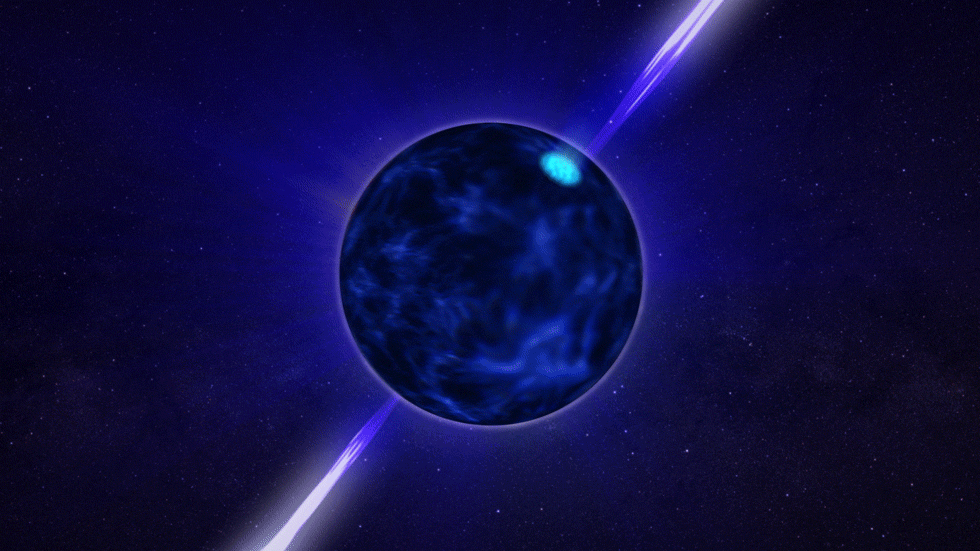 15 May 2025 ECT, Trento
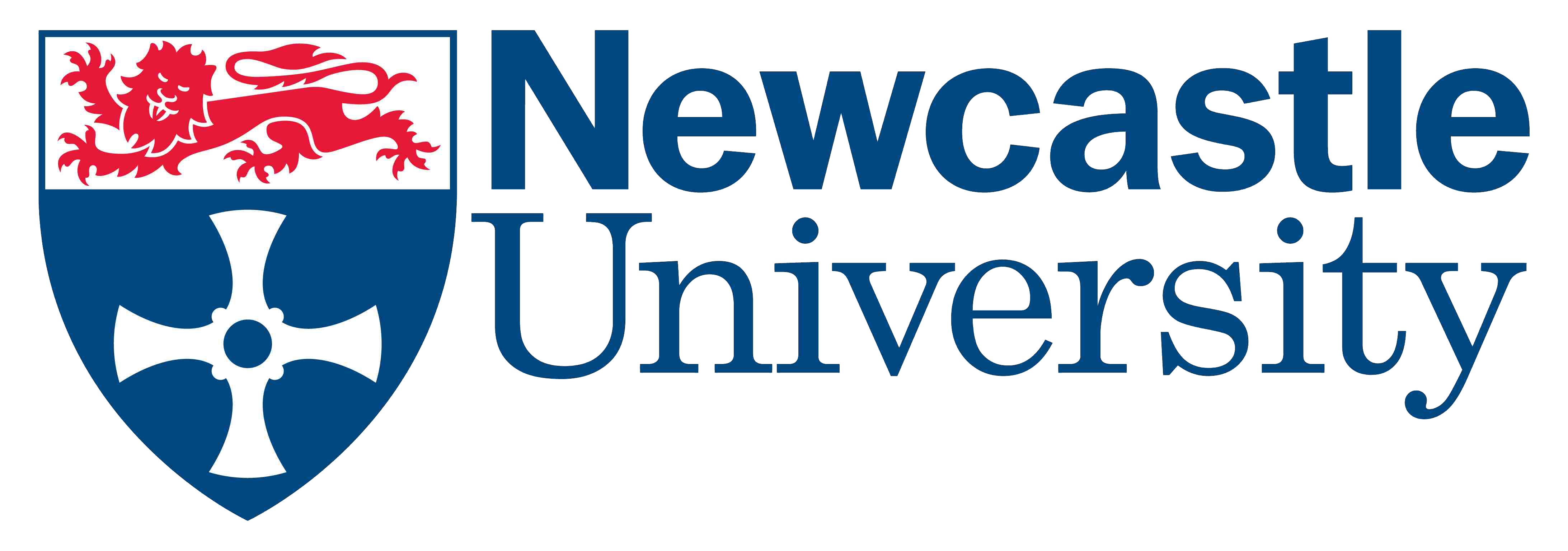 Vortex Avalanches inNeutron Star Interiors
ApJ  984, 83 (2025)
Gary (I-Kang) Liu, Carlo Barenghi, Andrew Baggaley and Toby Wood
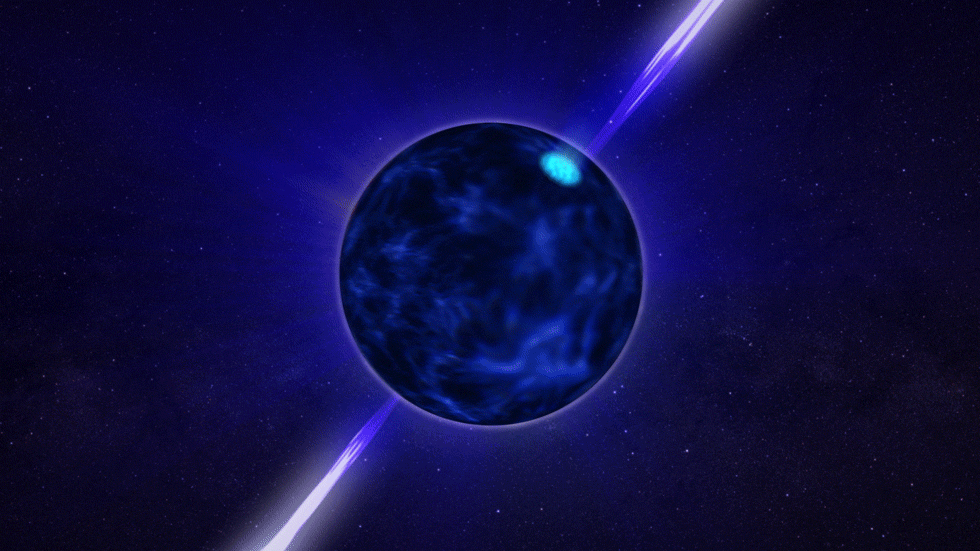 Radhakrishnan & Manchester, Nature 22, 228 (1969)
Reichley & Downs, Nature 22, 229 (1969)
Sauls, SUPERFLUIDITY IN THE INTERIORS OF NEUTRON STARS, 1989
Neutron Stars
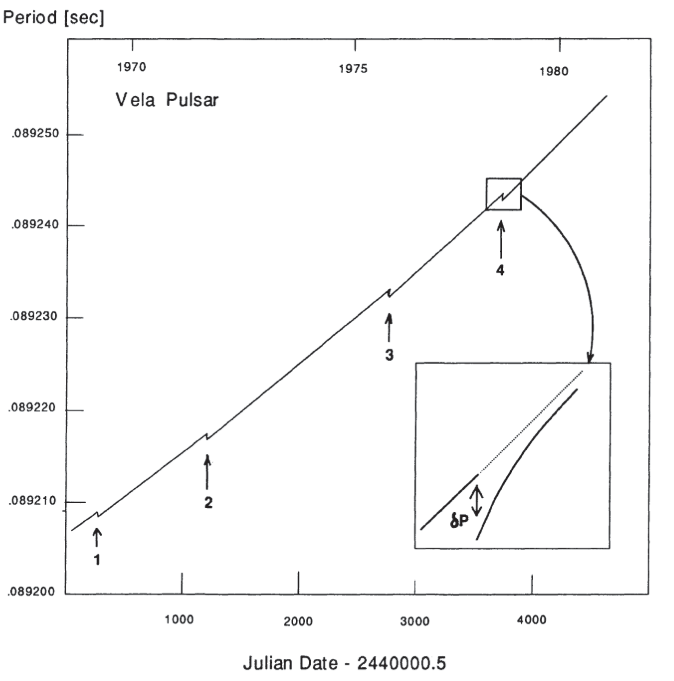 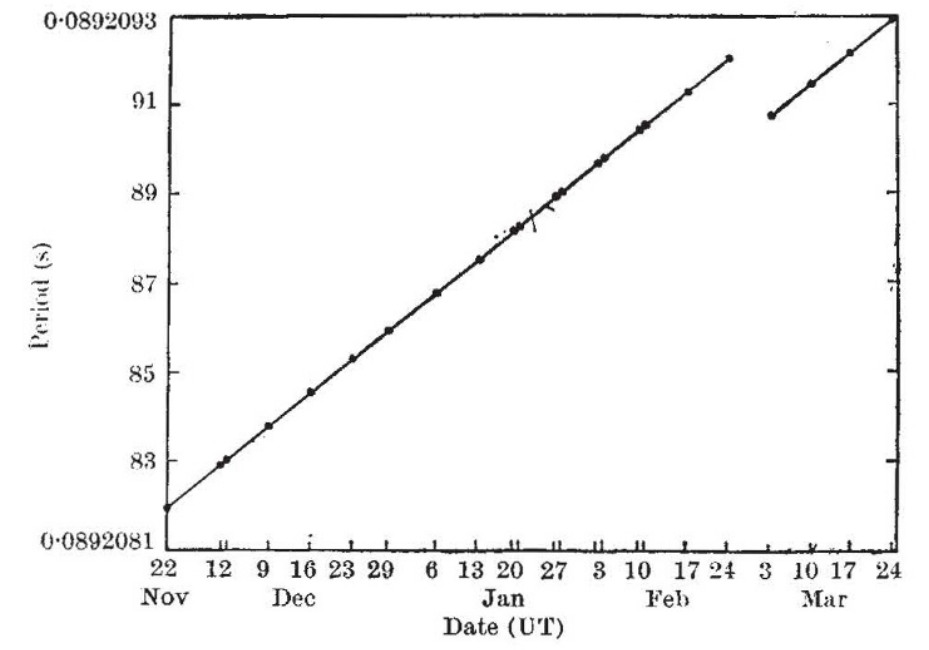 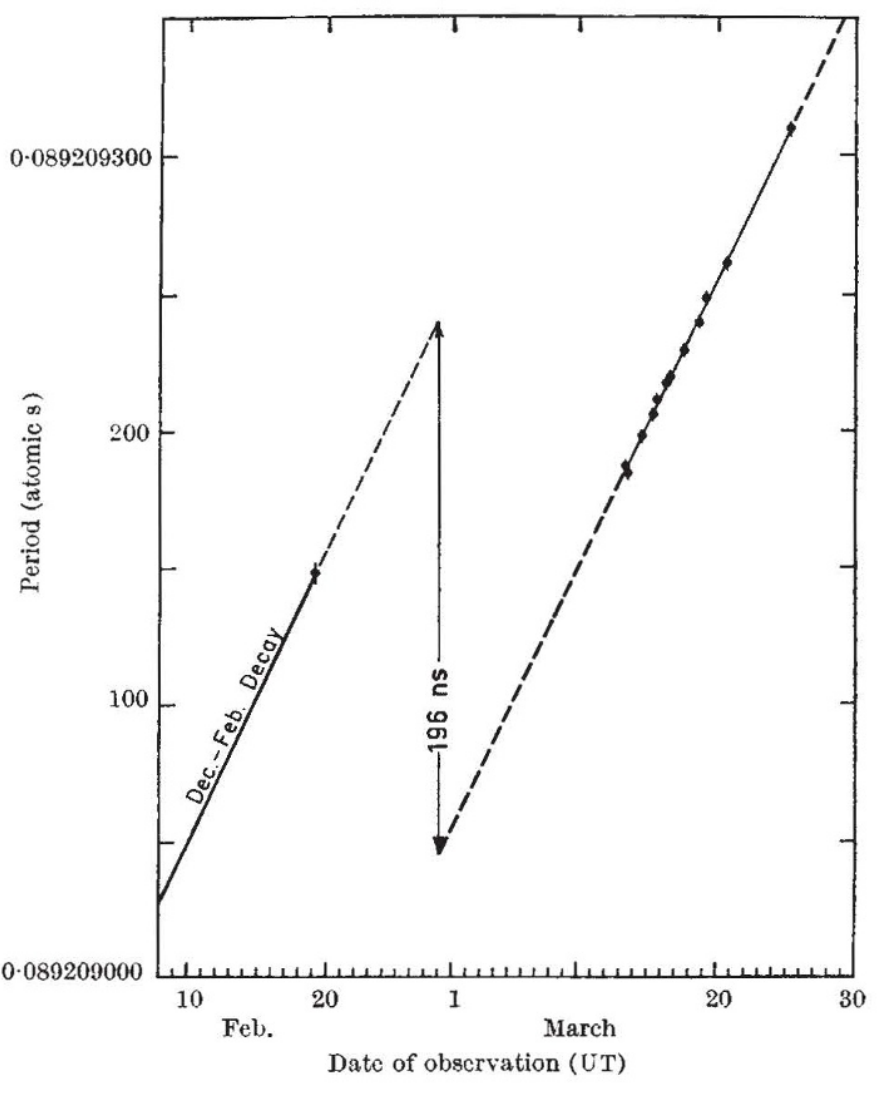 Radhakrishnan & Manchester, Nature 22, 228 (1969)
Reichley & Downs, Nature 22, 229 (1969)
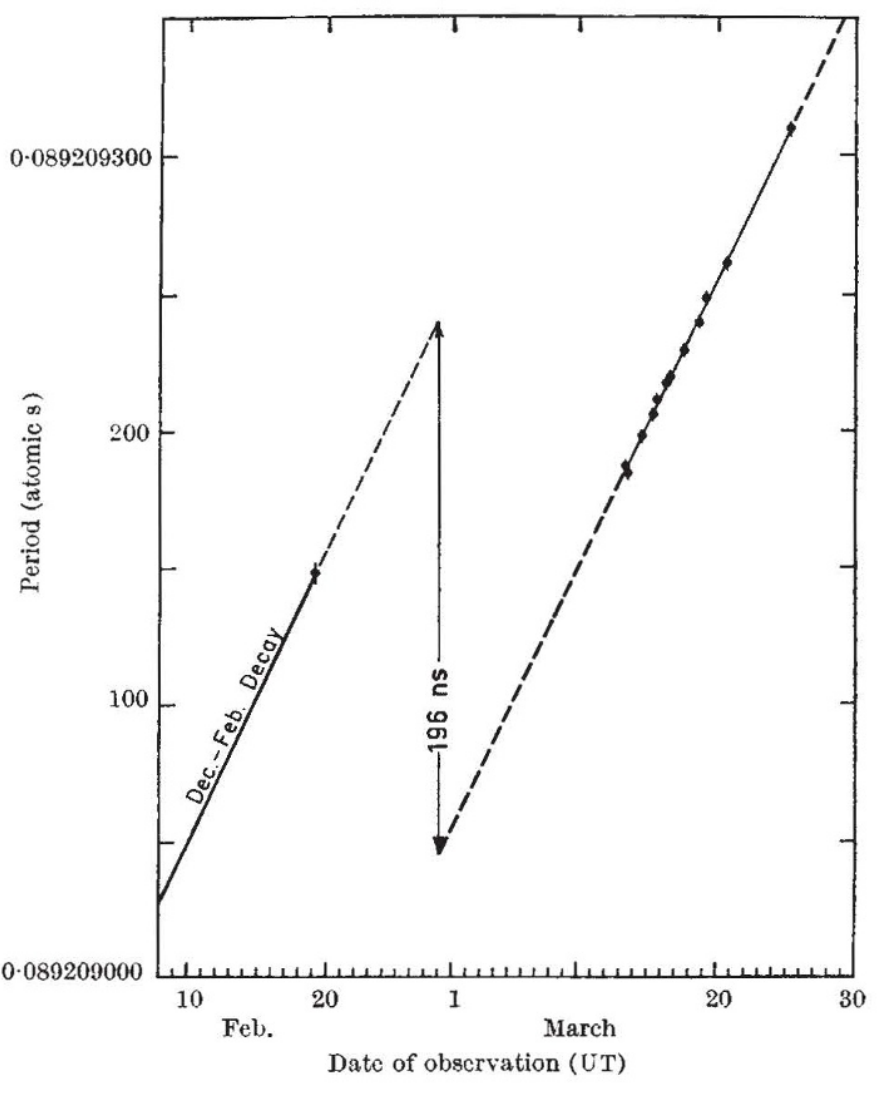 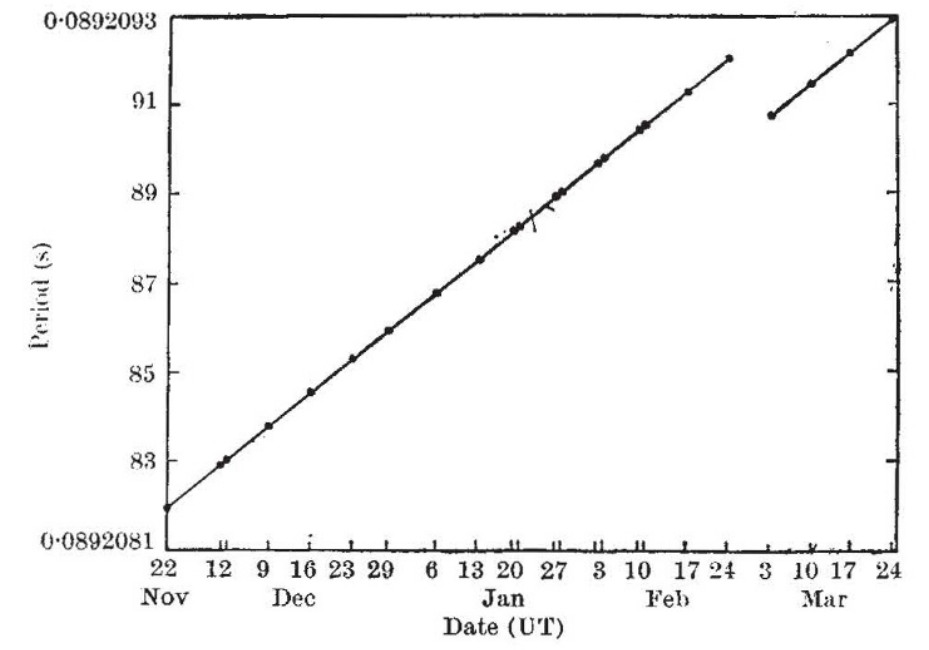 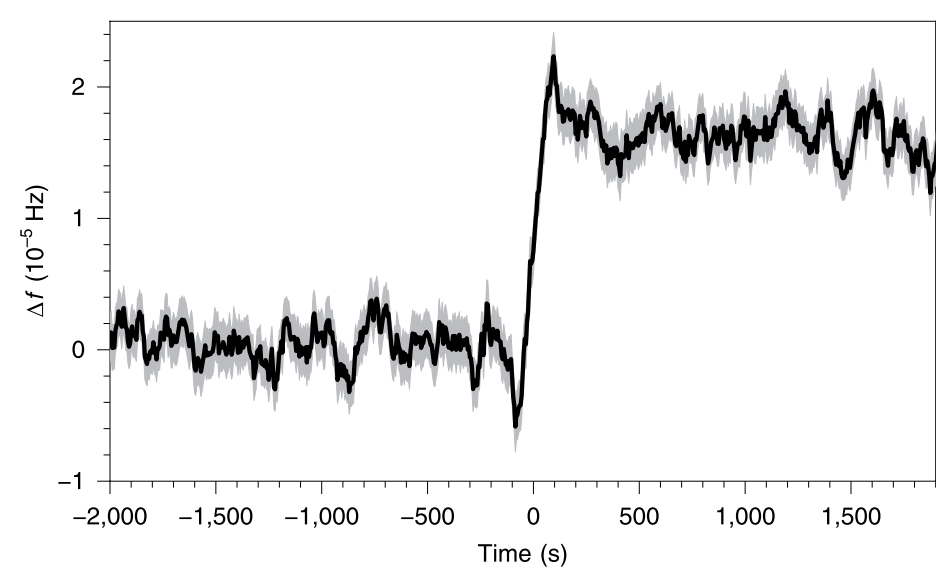 Credits: NASA’s Goddard Space Flight Center
https://www.nasa.gov/missions/station/nasa-continues-to-study-pulsars-50-years-after-their-chance-discovery/
G. Ashton et al., Nat. Astro. 3, 11432019)
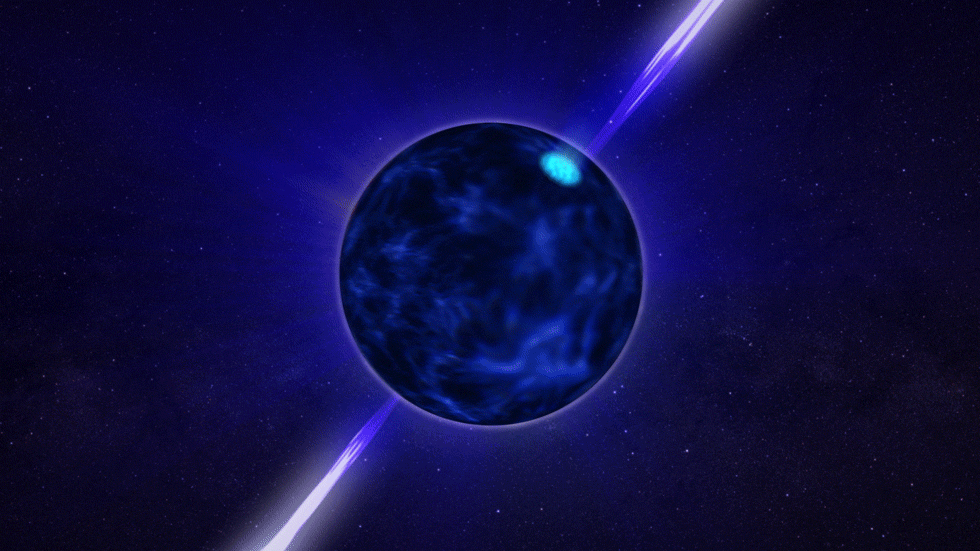 Radhakrishnan & Manchester, Nature 22, 228 (1969)
Reichley & Downs, Nature 22, 229 (1969)
Neutron Stars
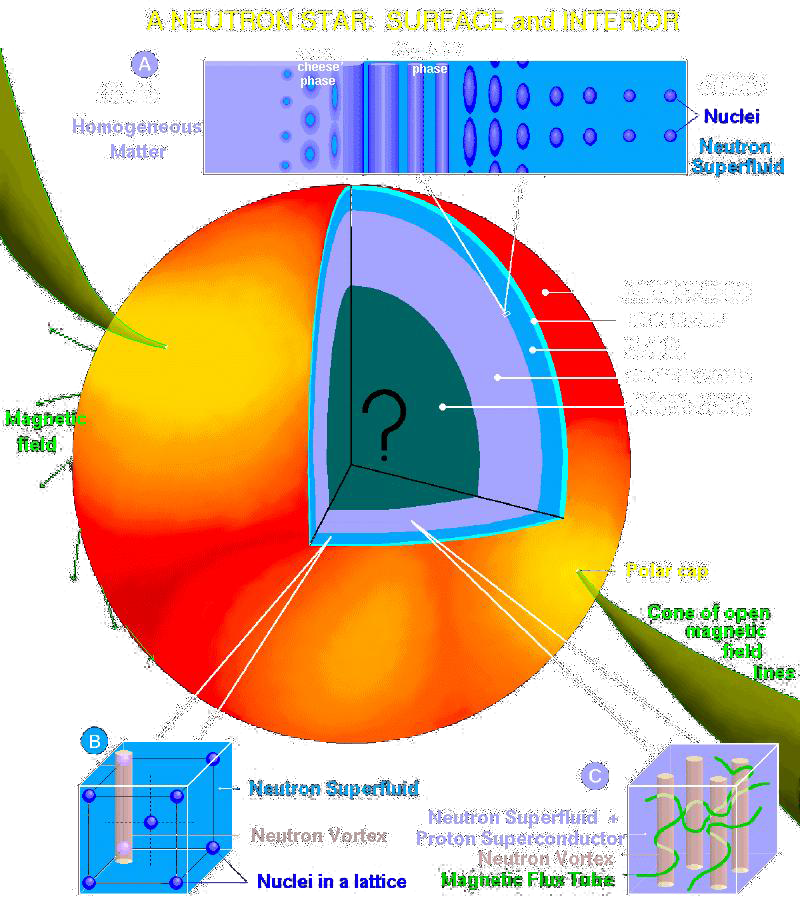 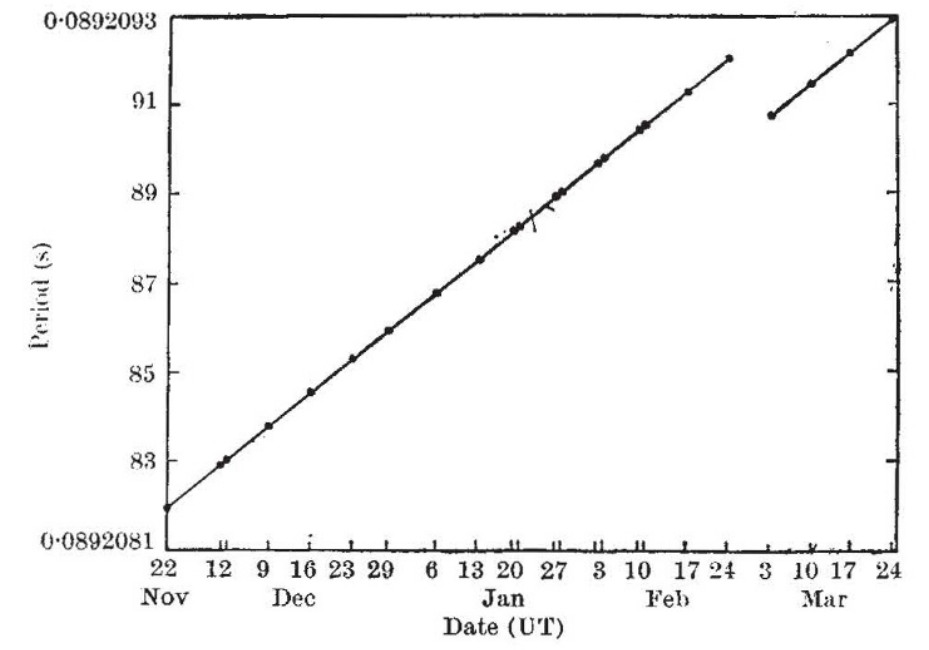 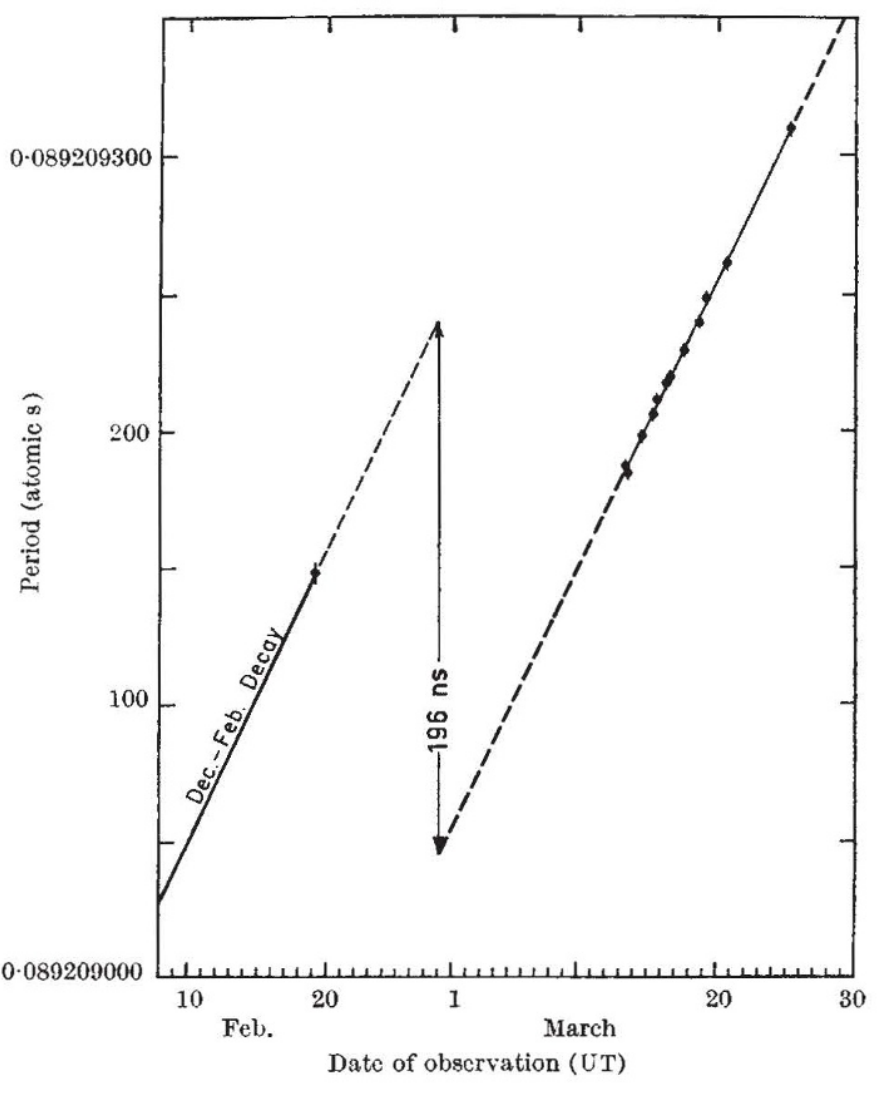 D. Antonopoulou, B. Haskell & C. M Espinoza, Rep. Prog. Phys. 85, 126901 (2022)
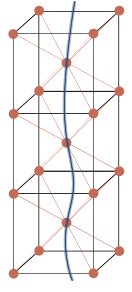 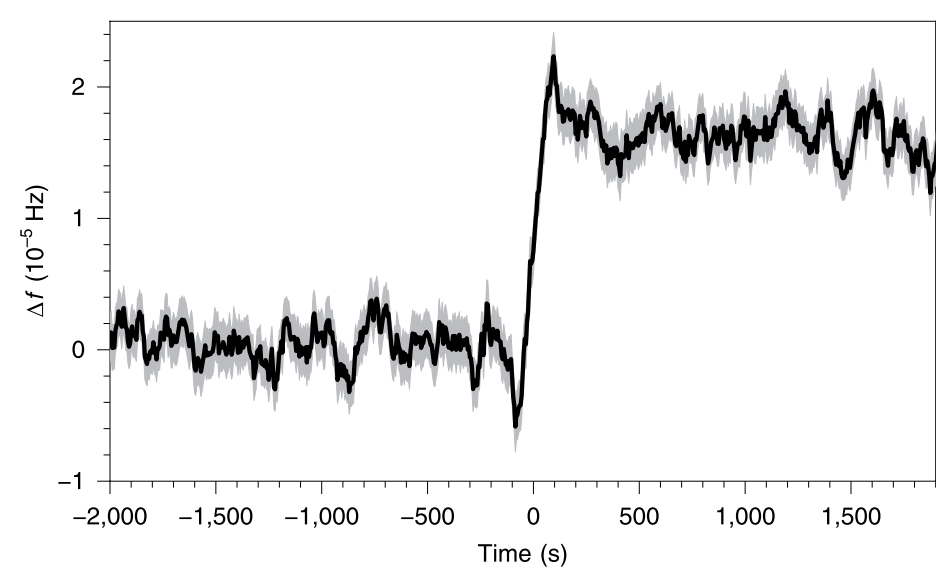 Figure courtesy D. Page
Annu. Rev. Nucl. Part. Sci., 56, 327 (2006)
G. Ashton et al., Nat. Astro. 3, 11432019)
Vortex Avalanches
Analogy with type-II superconductor
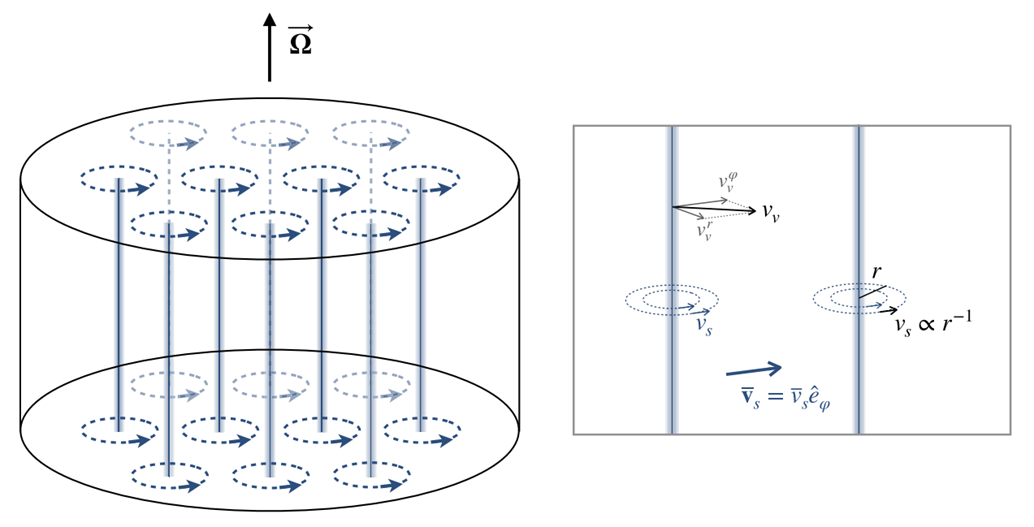 Field, Witt, Nori, PRL 74, 7 (1995)
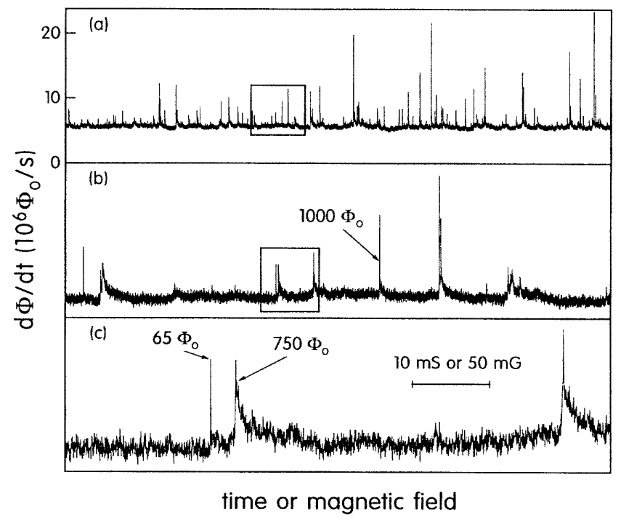 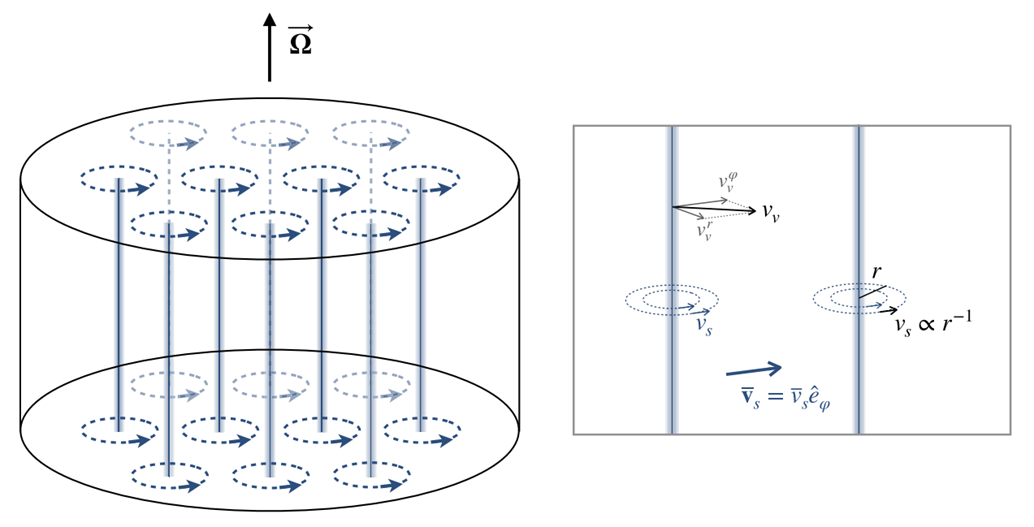 Antonopoulou, Haskell, Espinoza, 
Rep. Prog. Phys. 85, 126901 (2022)
Vortex Avalanches
Self-Organized Criticality
YoutTube @siropksv
(x4 speed)
Vortex Avalanches
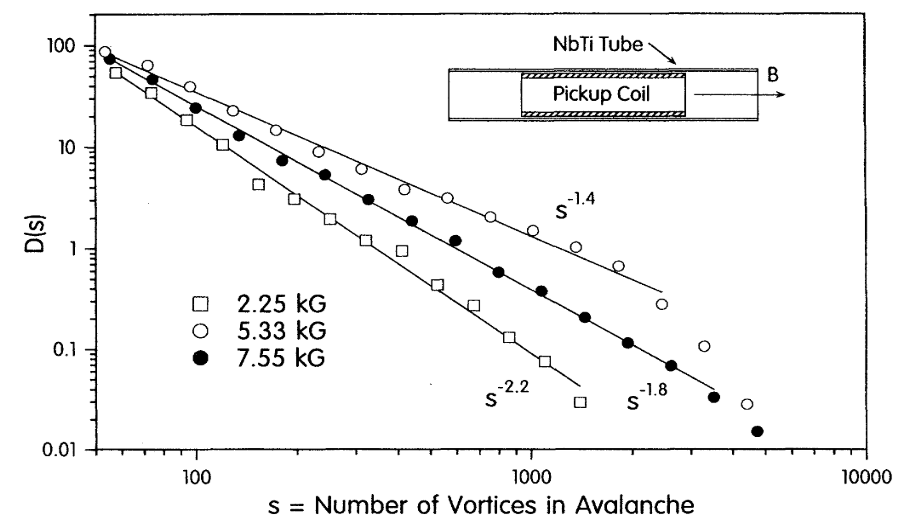 Analogy with type-II superconductor
Field, Witt, Nori, PRL 74, 7 (1995)
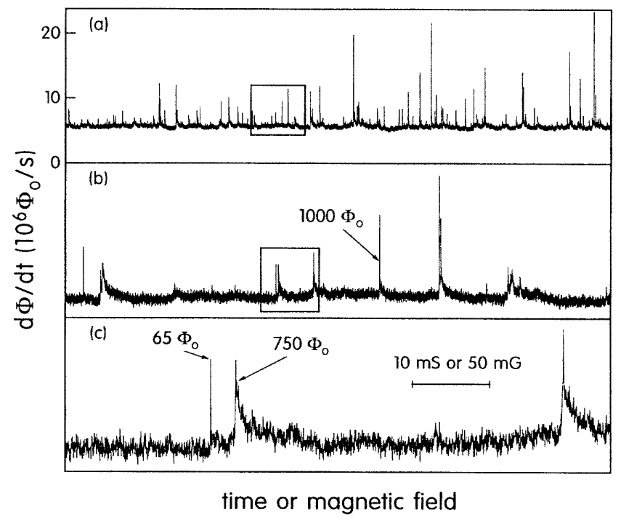 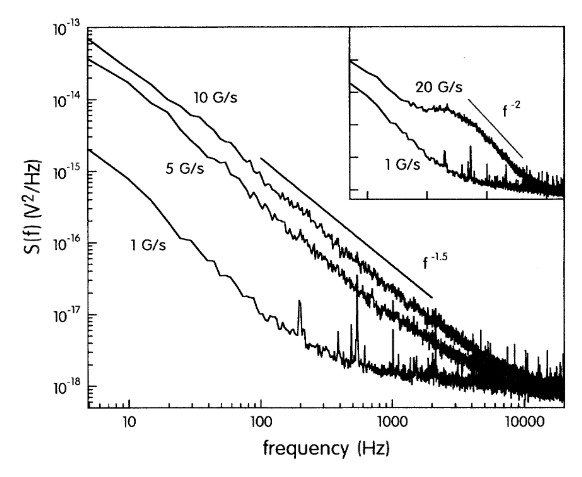 Vortex Avalanches
P. D. Morley and R. García-Pelayo, EPL 23 185 (1993)
A. Melatos et al, Astrophy. J. 672, 1103 (2008)
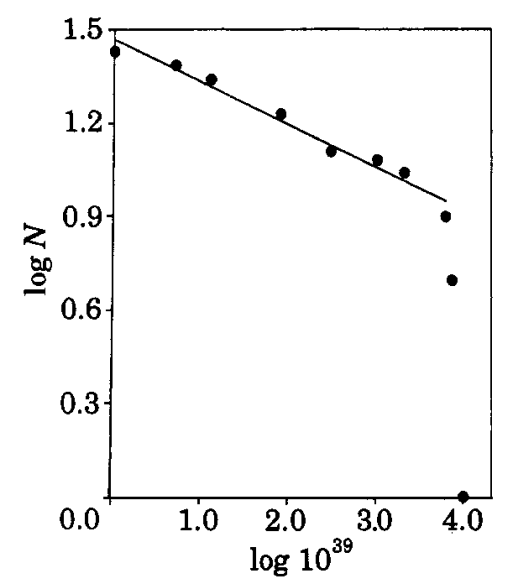 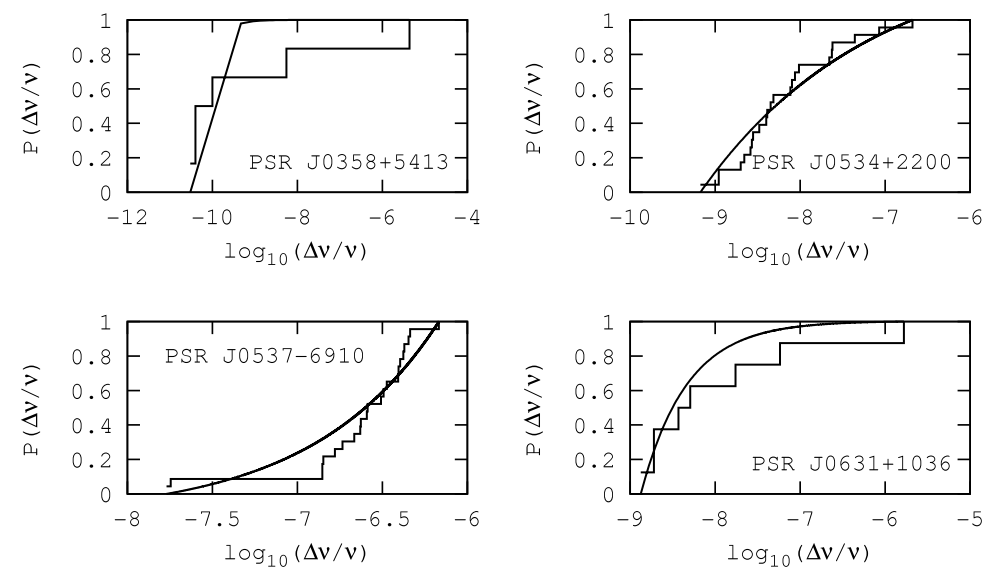 Vortex Avalanches
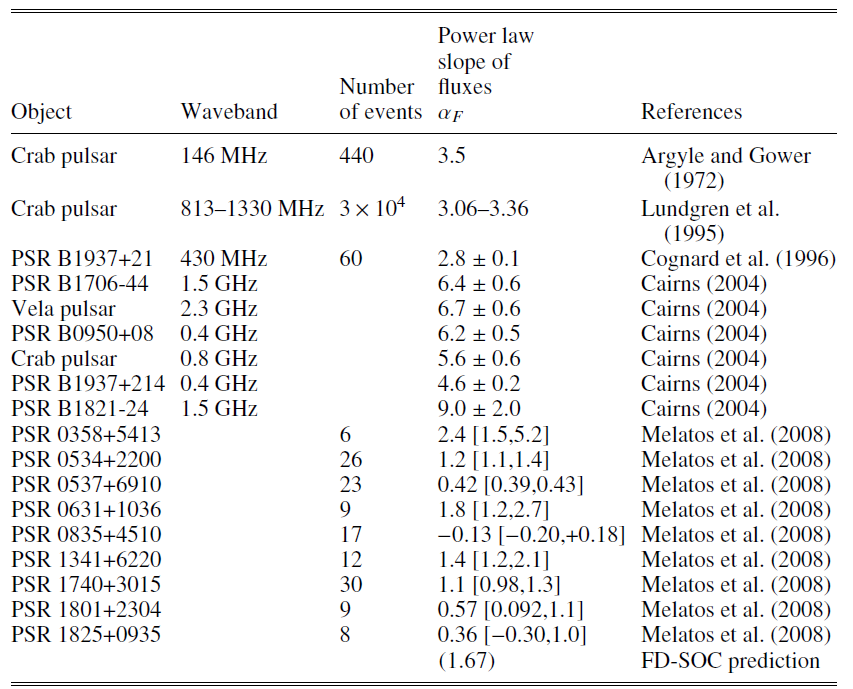 M. ASCHWANDEN, Power Laws in Astrophysics SOC systems (2025)
Numerical SF modelling
Numerical SF modelling
Gross-Pitaevskii Modelling
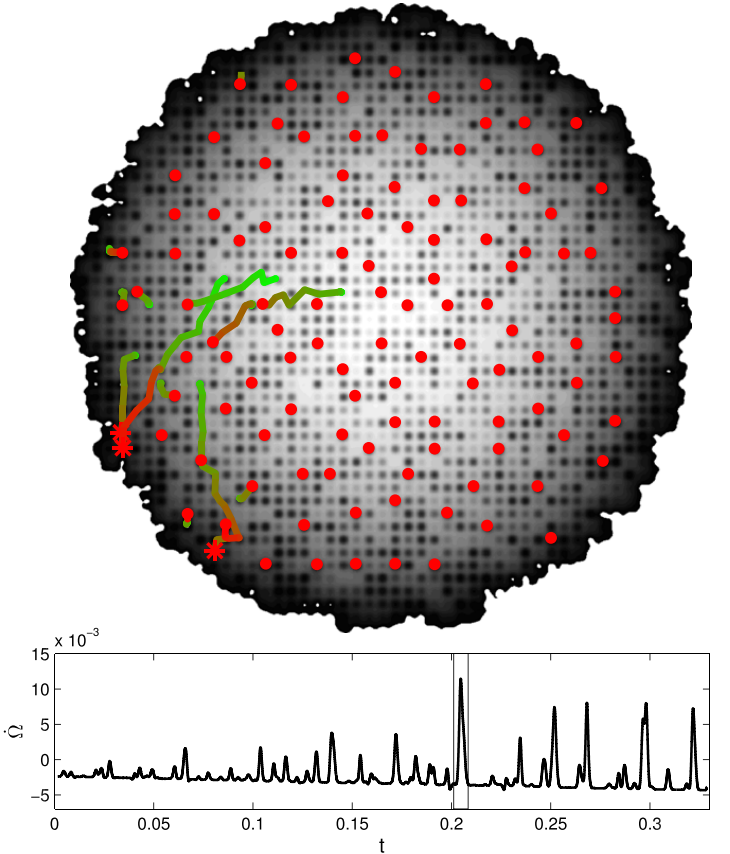 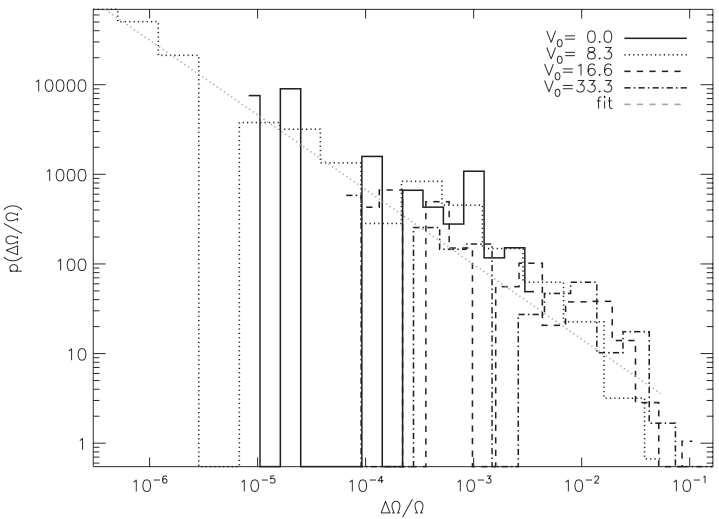 Warszawski & Melatos, MNRS 415, 1611 (2011)
Melatos, Douglas & Simula, Ap 807, 132 (2015)
Gross-Pitaevskii Modelling
Warszawski, Melatos & Berloff, PRB 85, 104503 (2012)
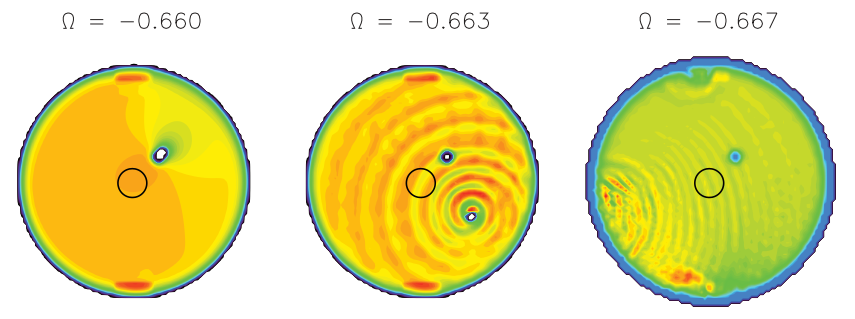 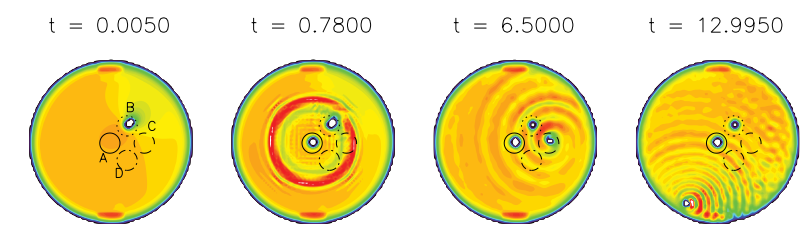 Neglected in point/filament
vortex models
P. J. Torres et al., Physics Letters A 375, 3044 (2011) ; A. Moray et al., PRA 93, 033649 (2016)
Gross-Pitaevskii Modelling
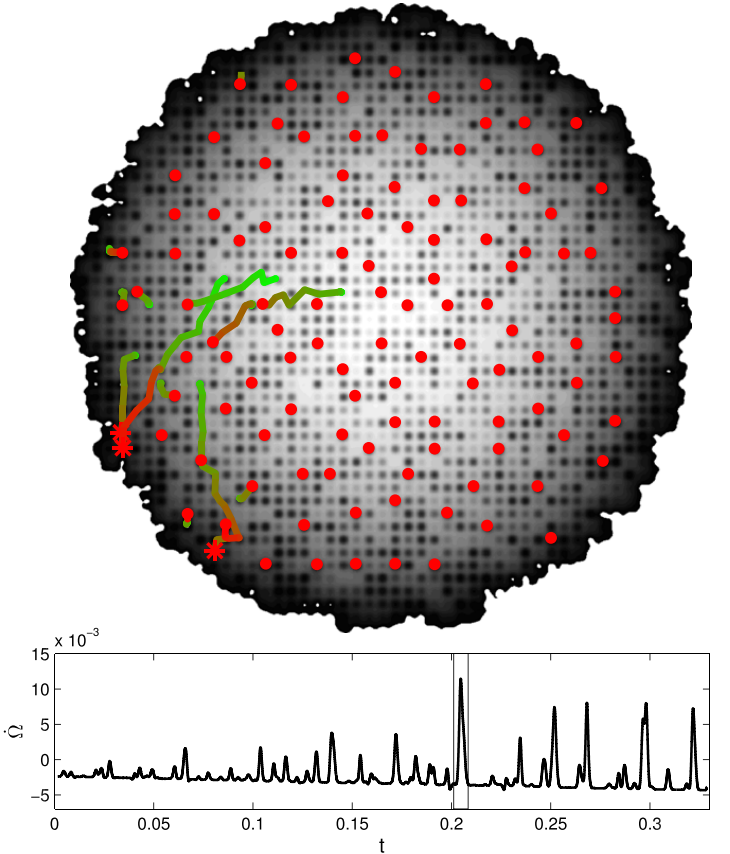 Liu, Bagalley, Barenghi, Wood, ApJ  984, 83 (2025)
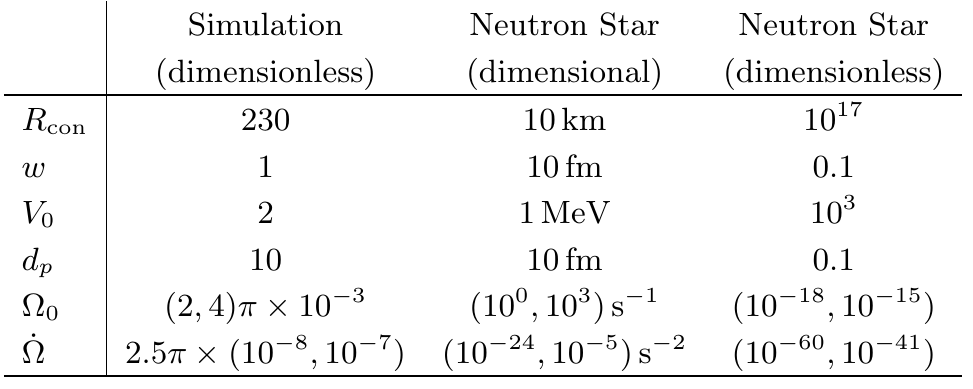 Gross-Pitaevskii Modelling
Vortex profile (single pinning site)
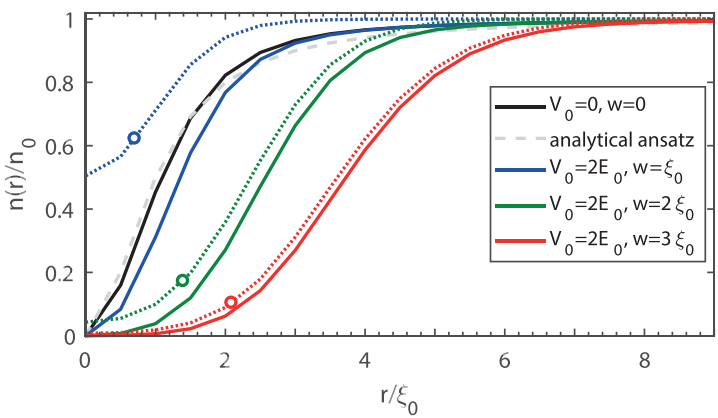 Liu, Prasad, Baggaley, Barenghi, Wood, JLTP (2024)
Gross-Pitaevskii Modelling
Vortex depinning dynamics (single pinning site)
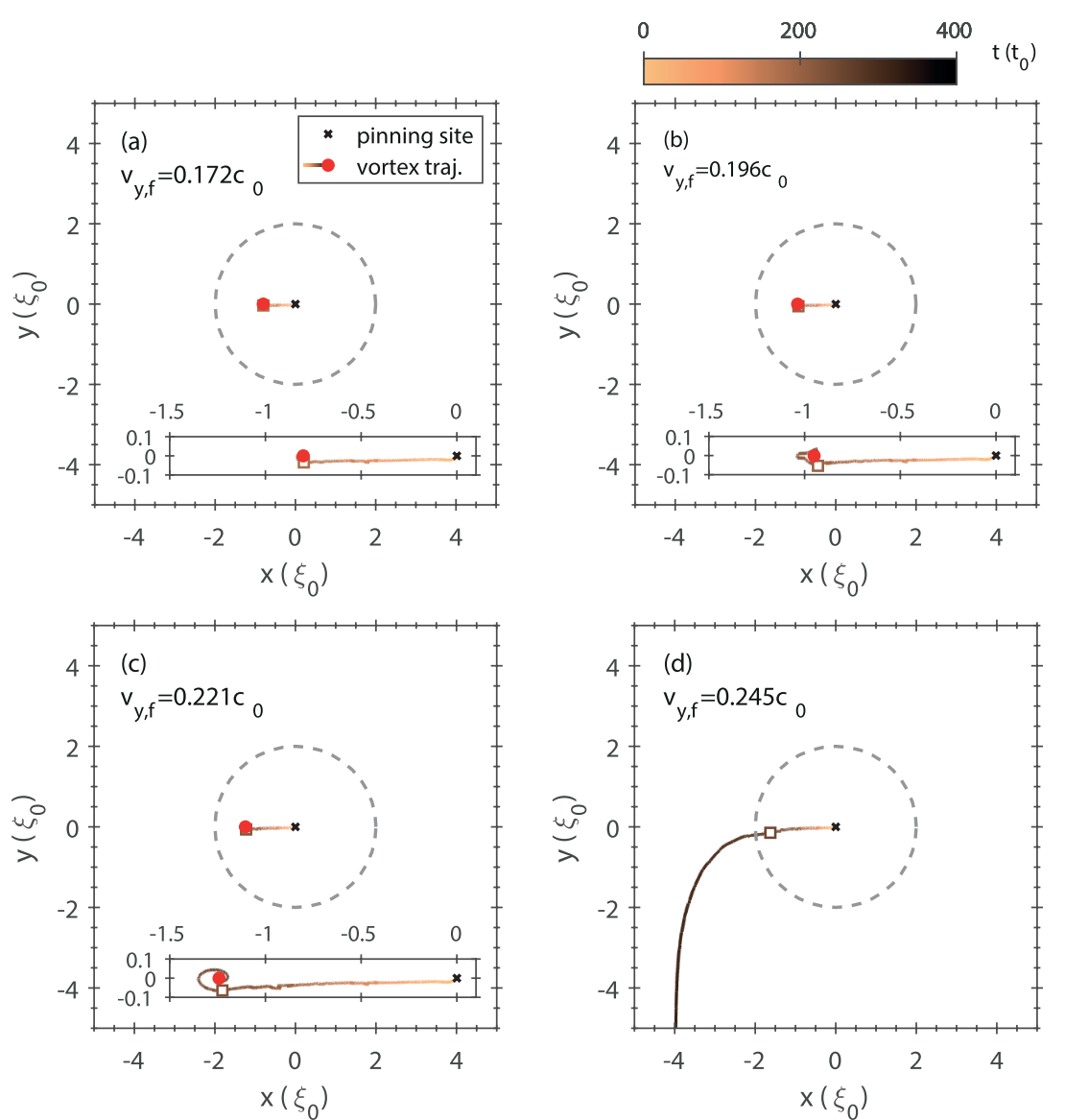 Quasi-adiabatic
Kicking
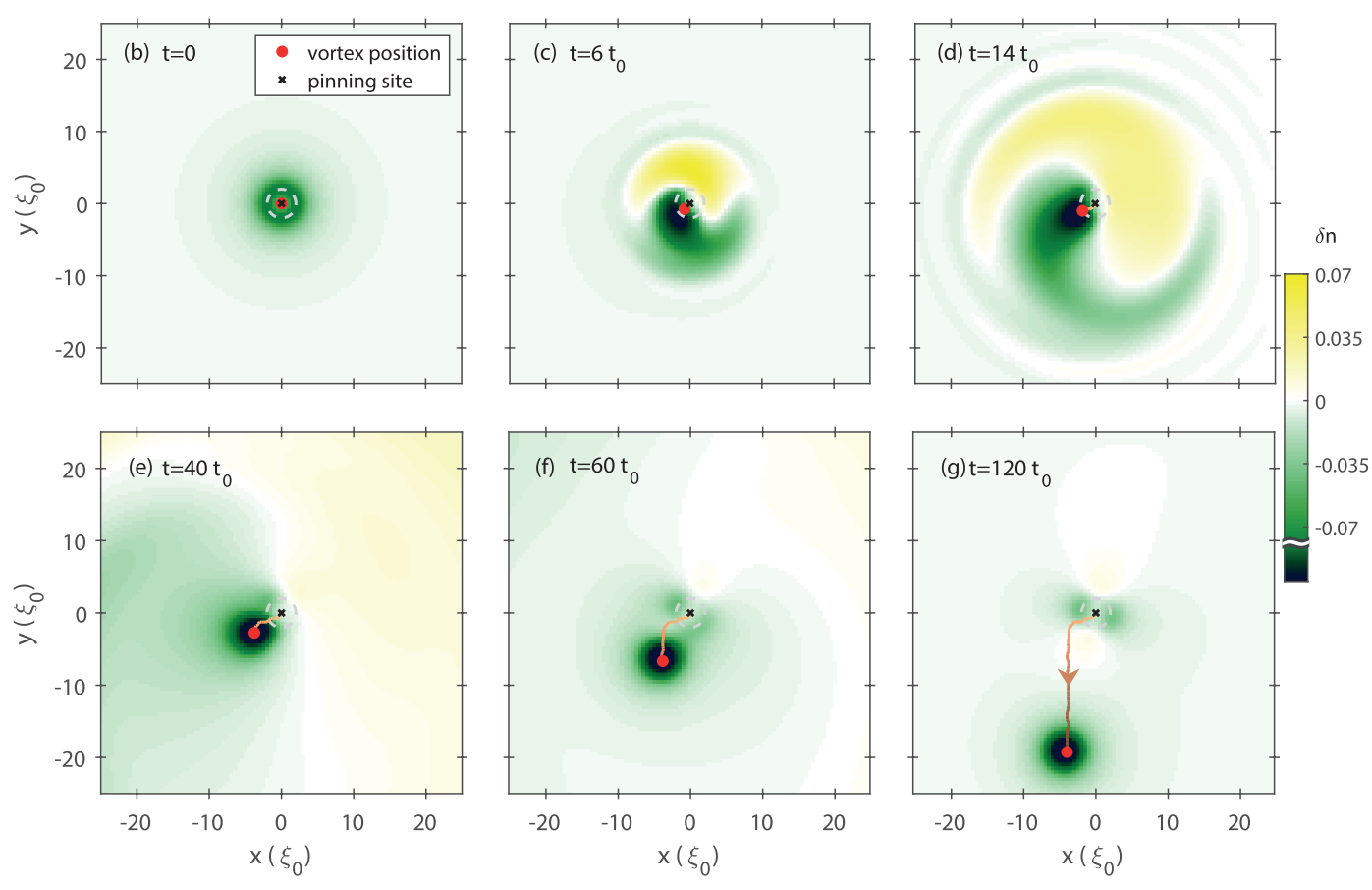 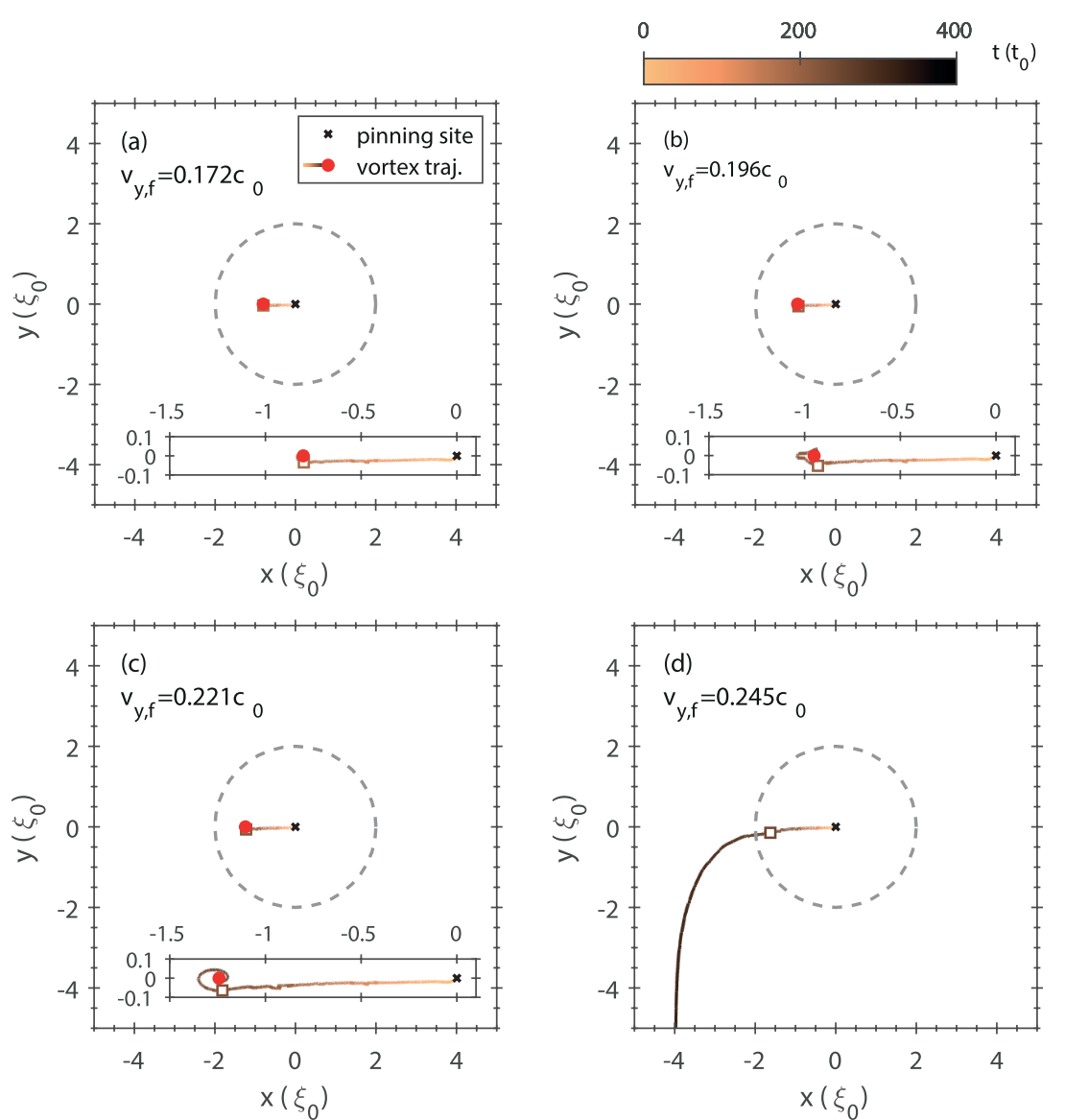 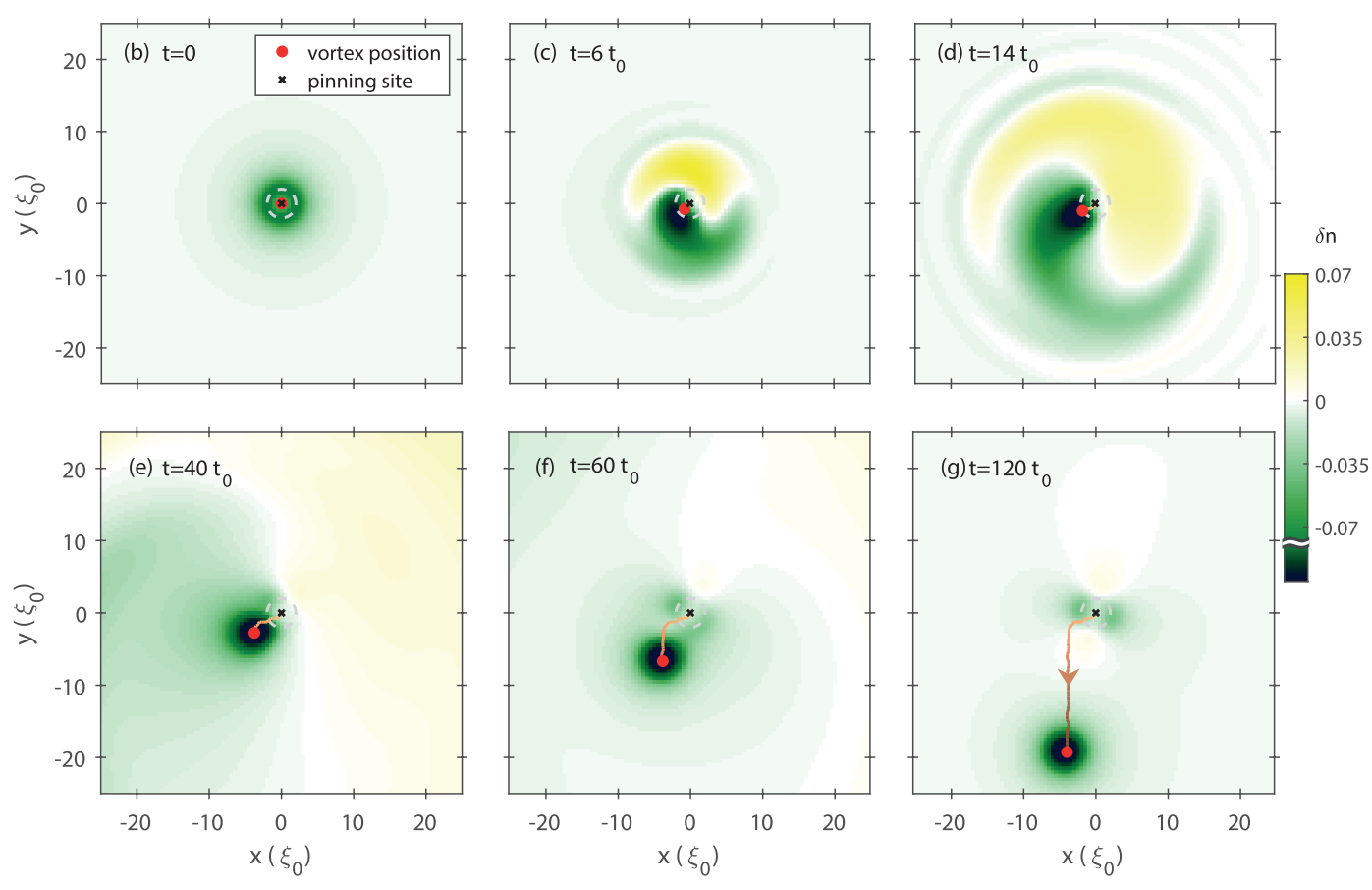 Liu, Prasad, Baggaley, Barenghi, Wood, JLTP (2024)
Gross-Pitaevskii Modelling
Vortex depinning dynamics (single pinning site)
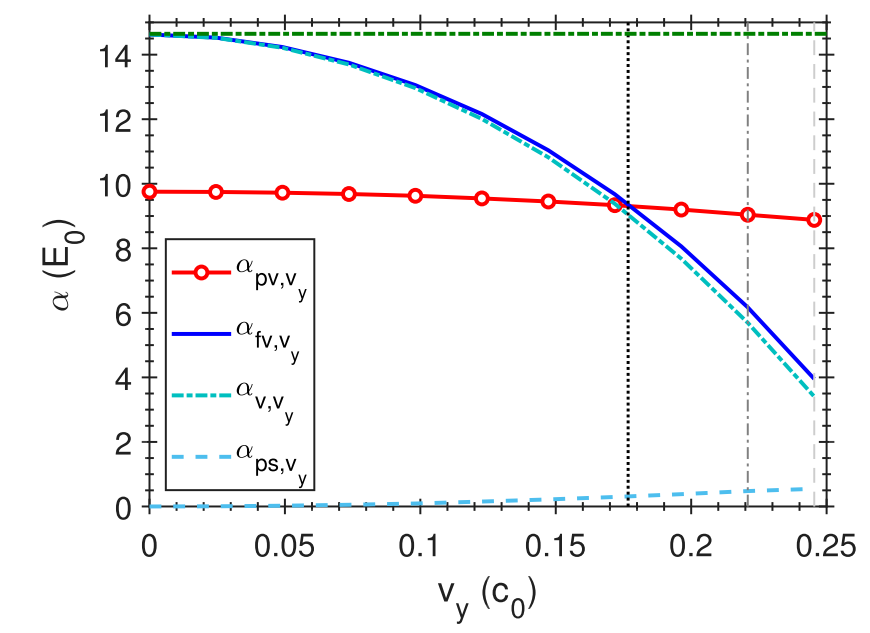 Liu, Prasad, Baggaley, Barenghi, Wood, JLTP (2024)
Depinning requires additional energy or instability
Gross-Pitaevskii Modelling
Liu, Bagalley, Barenghi, Wood, ApJ  984, 83 (2025)
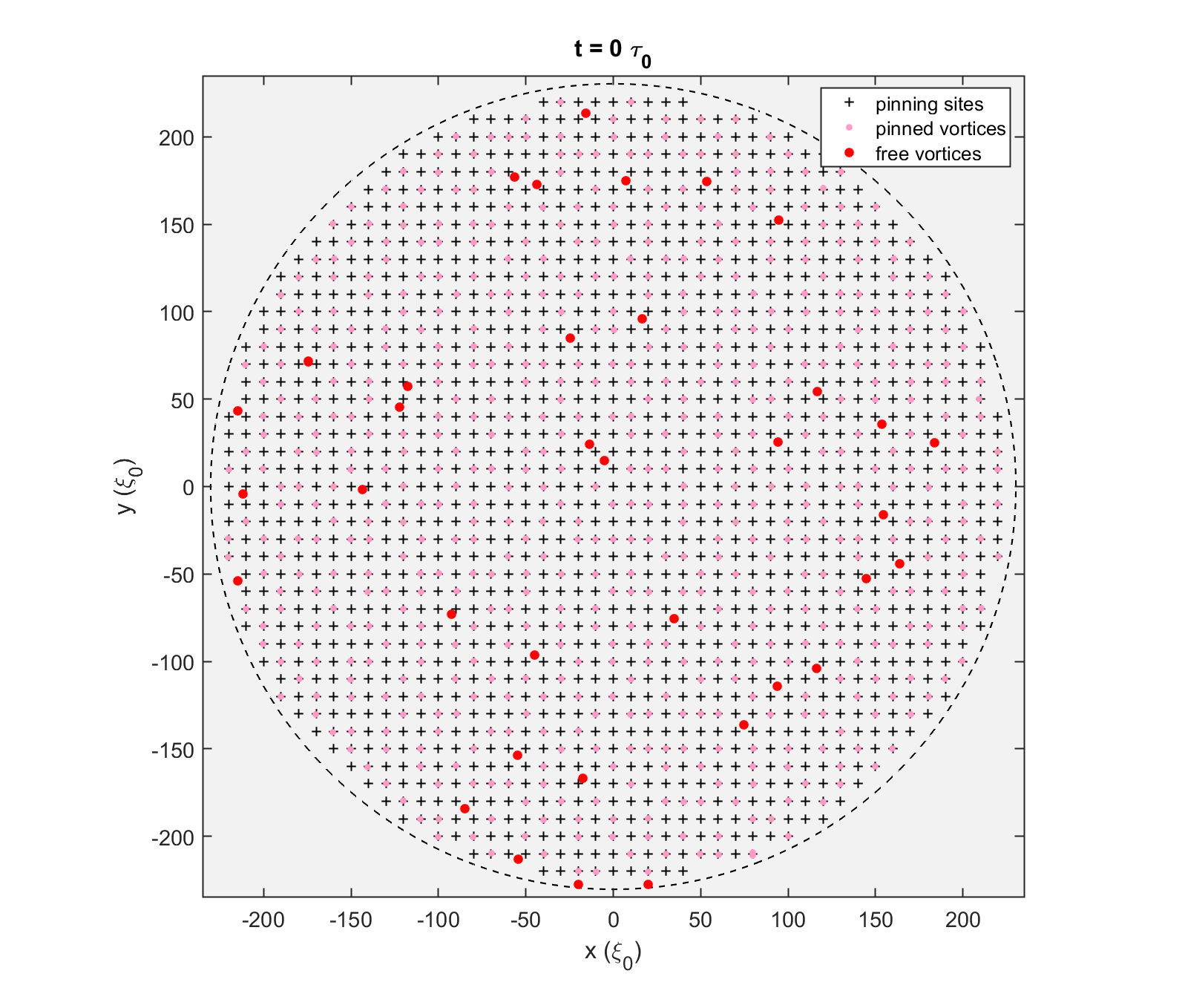 Gross-Pitaevskii Modelling
Liu, Bagalley, Barenghi, Wood, ApJ  984, 83 (2025)
Gross-Pitaevskii Modelling
Liu, Bagalley, Barenghi, Wood, ApJ  984, 83 (2025)
Vortex Collective Motions
Liu, Bagalley, Barenghi, Wood, ApJ  984, 83 (2025)
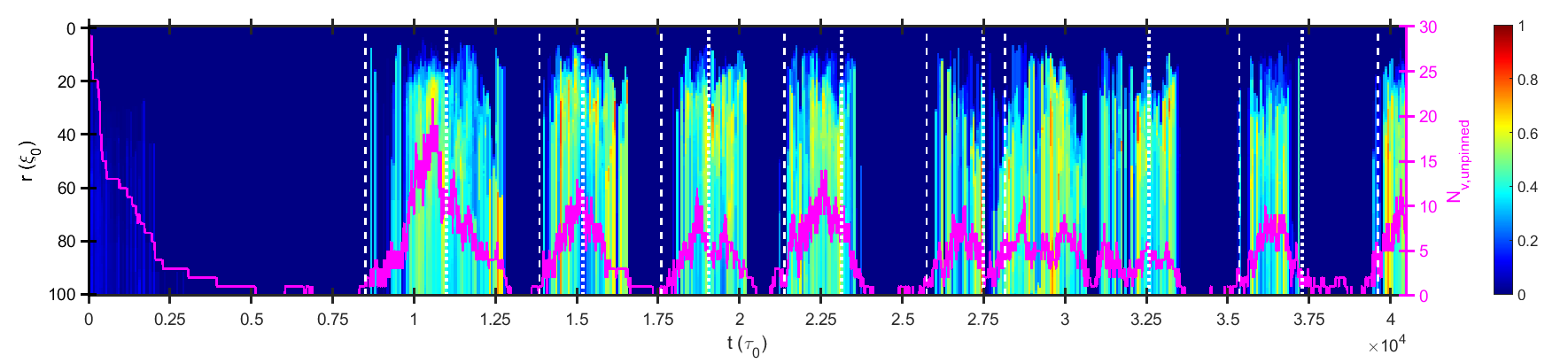 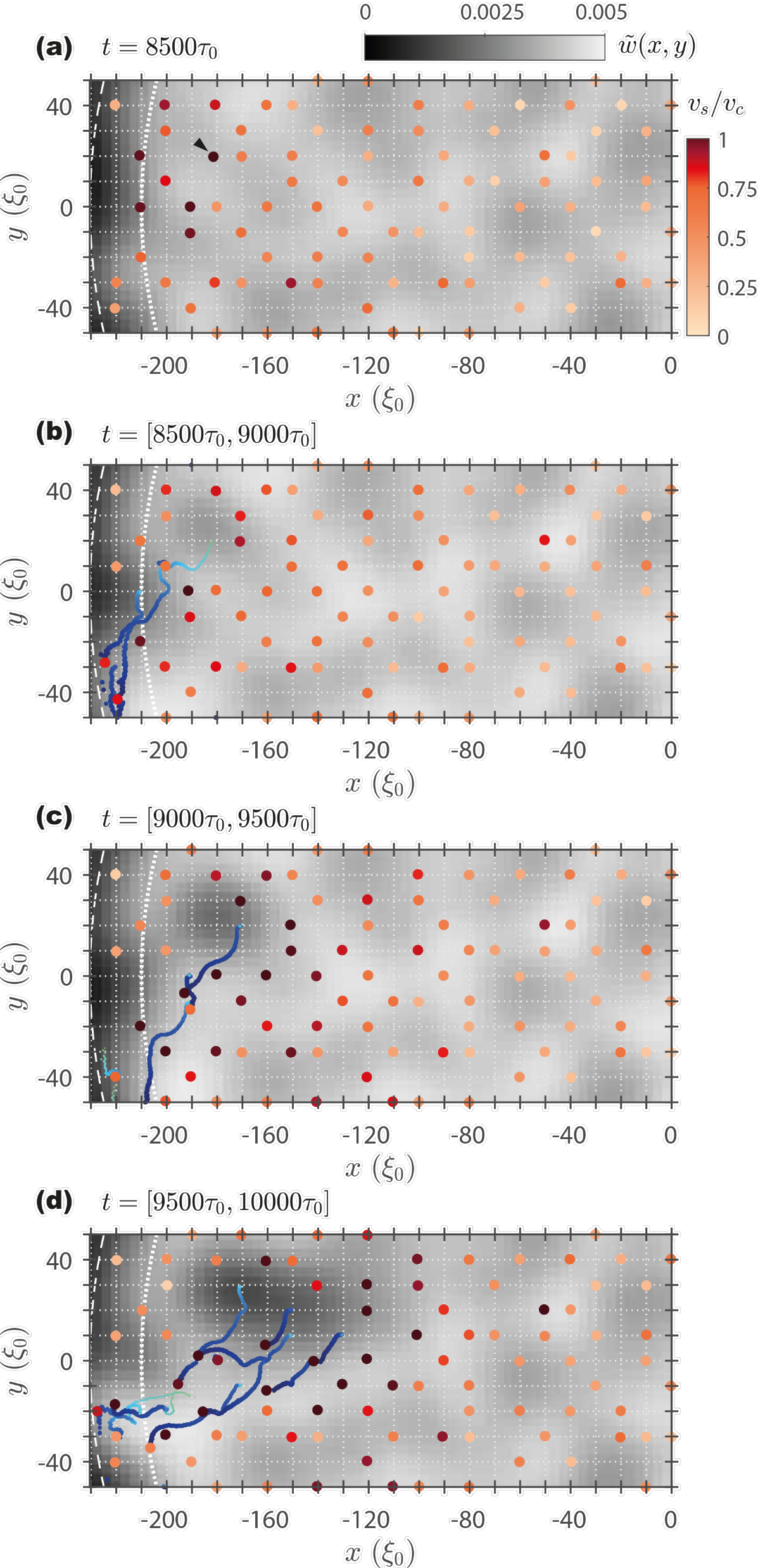 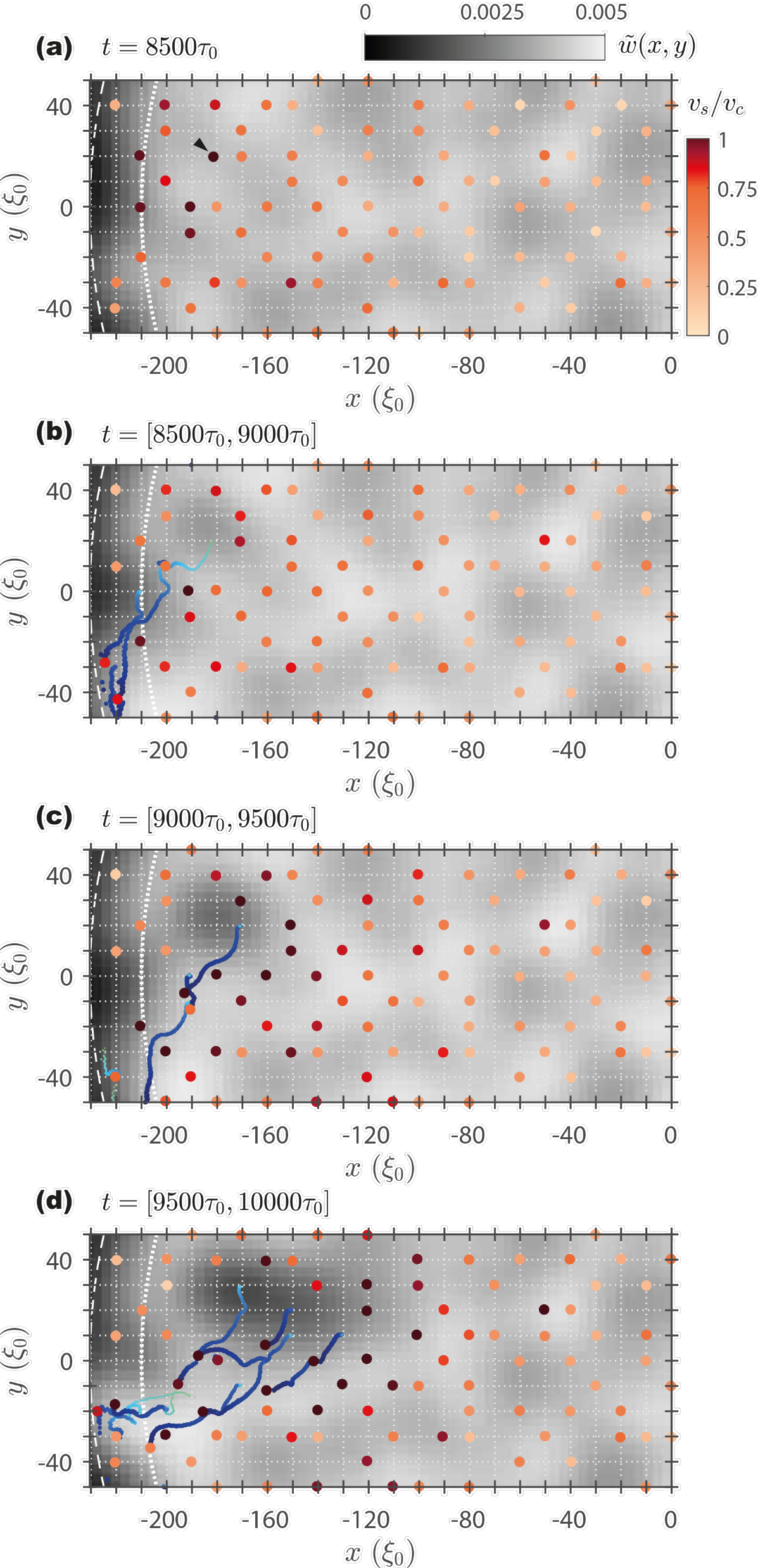 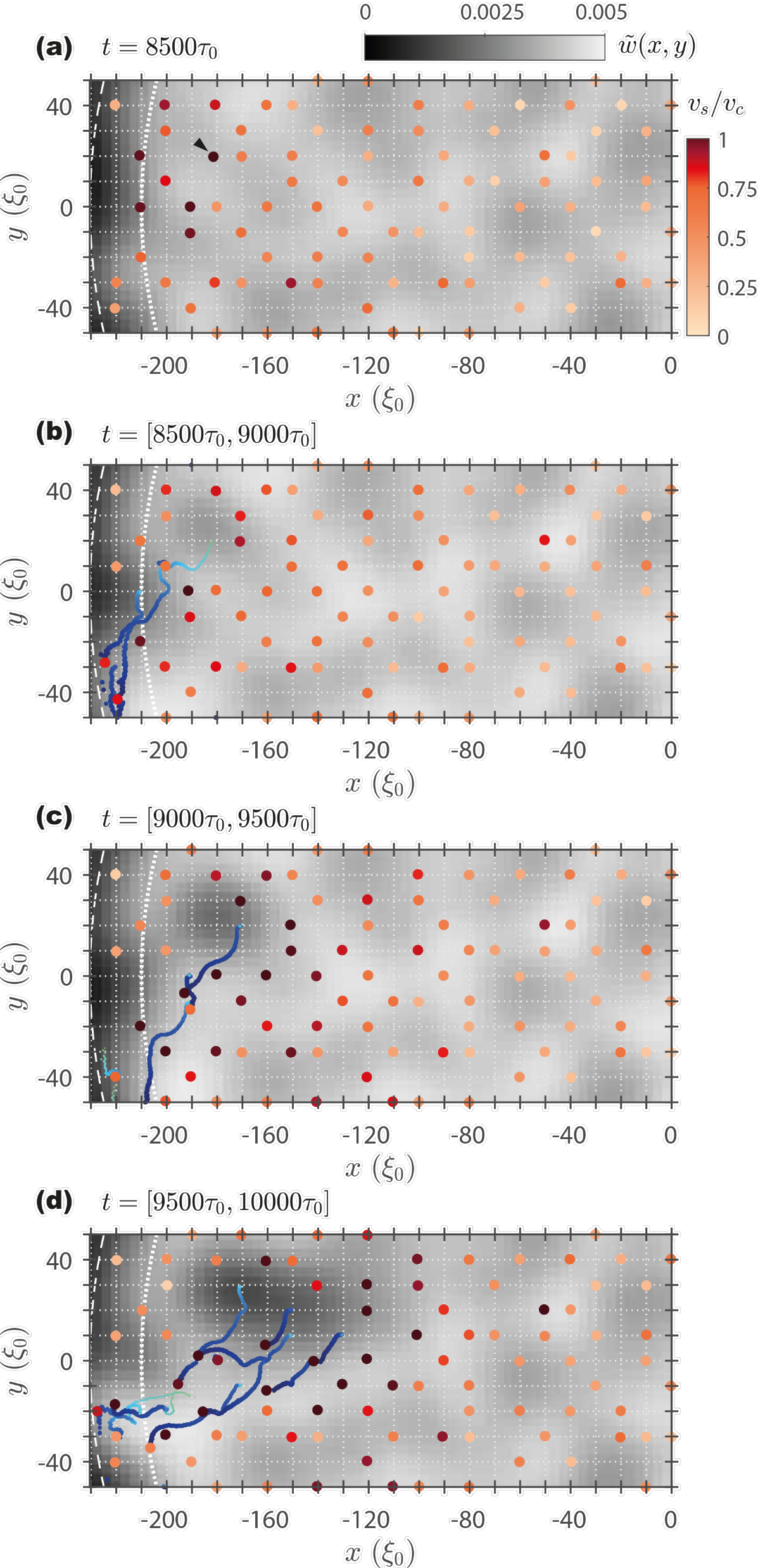 Vortex Collective Motions
Liu, Bagalley, Barenghi, Wood, ApJ  984, 83 (2025)
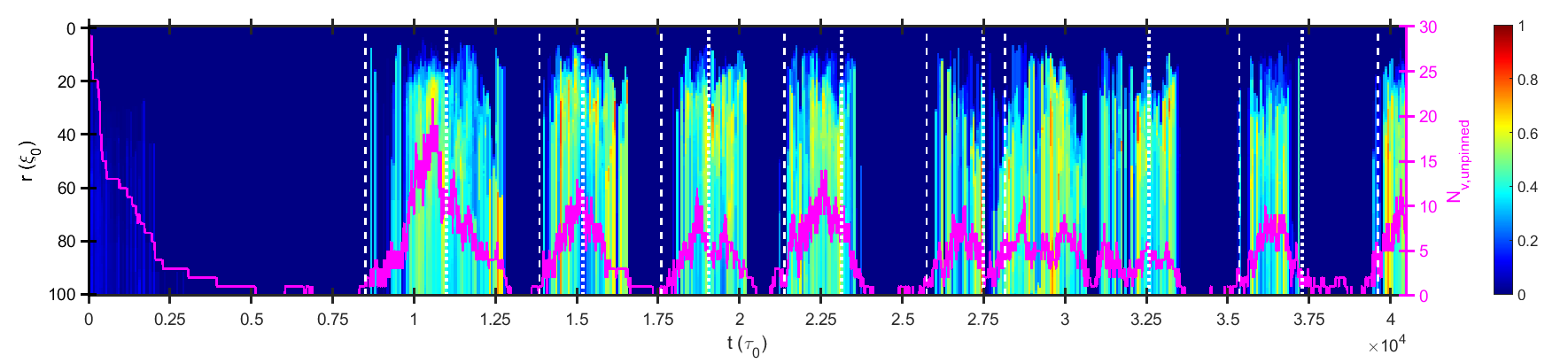 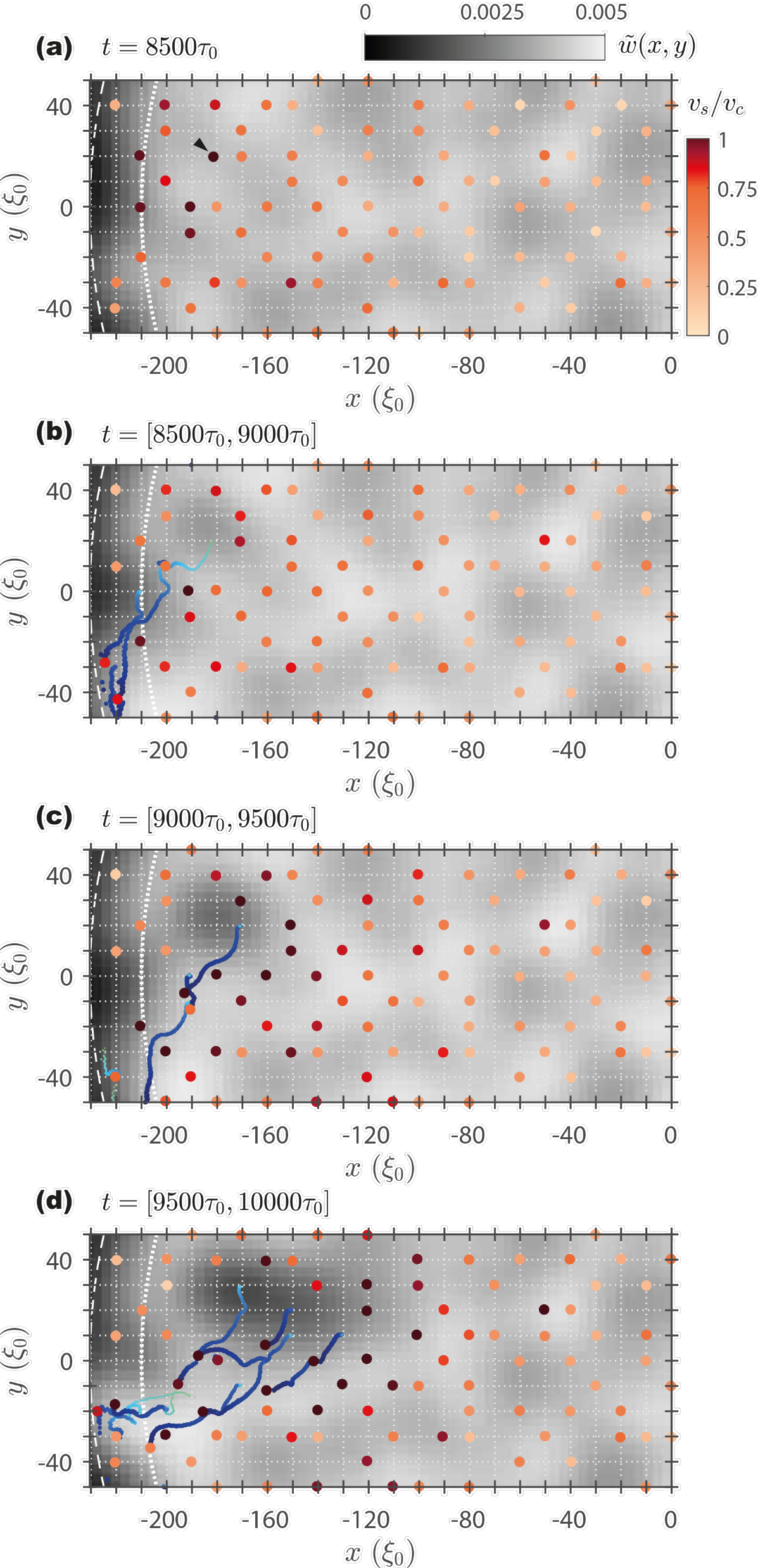 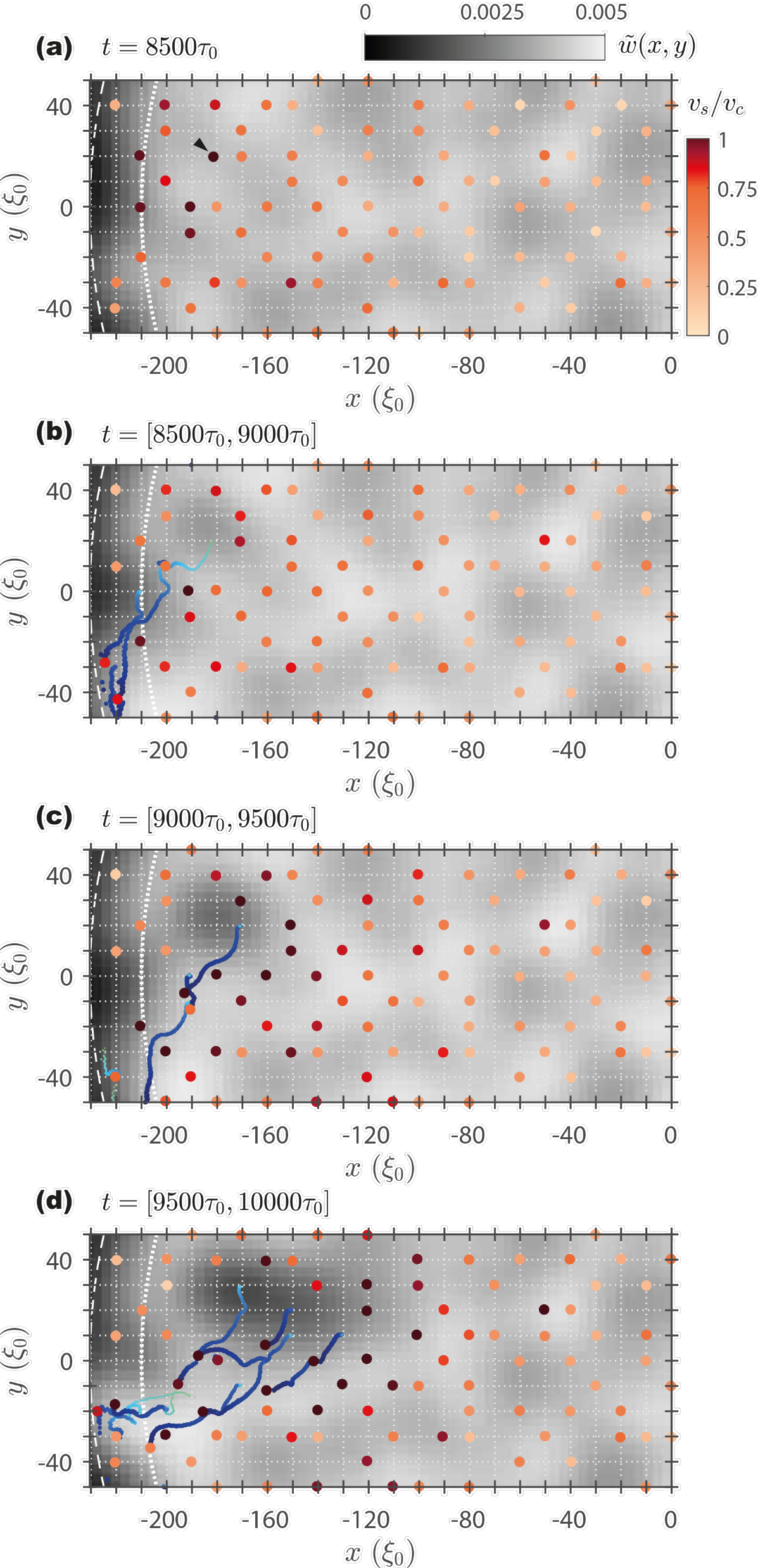 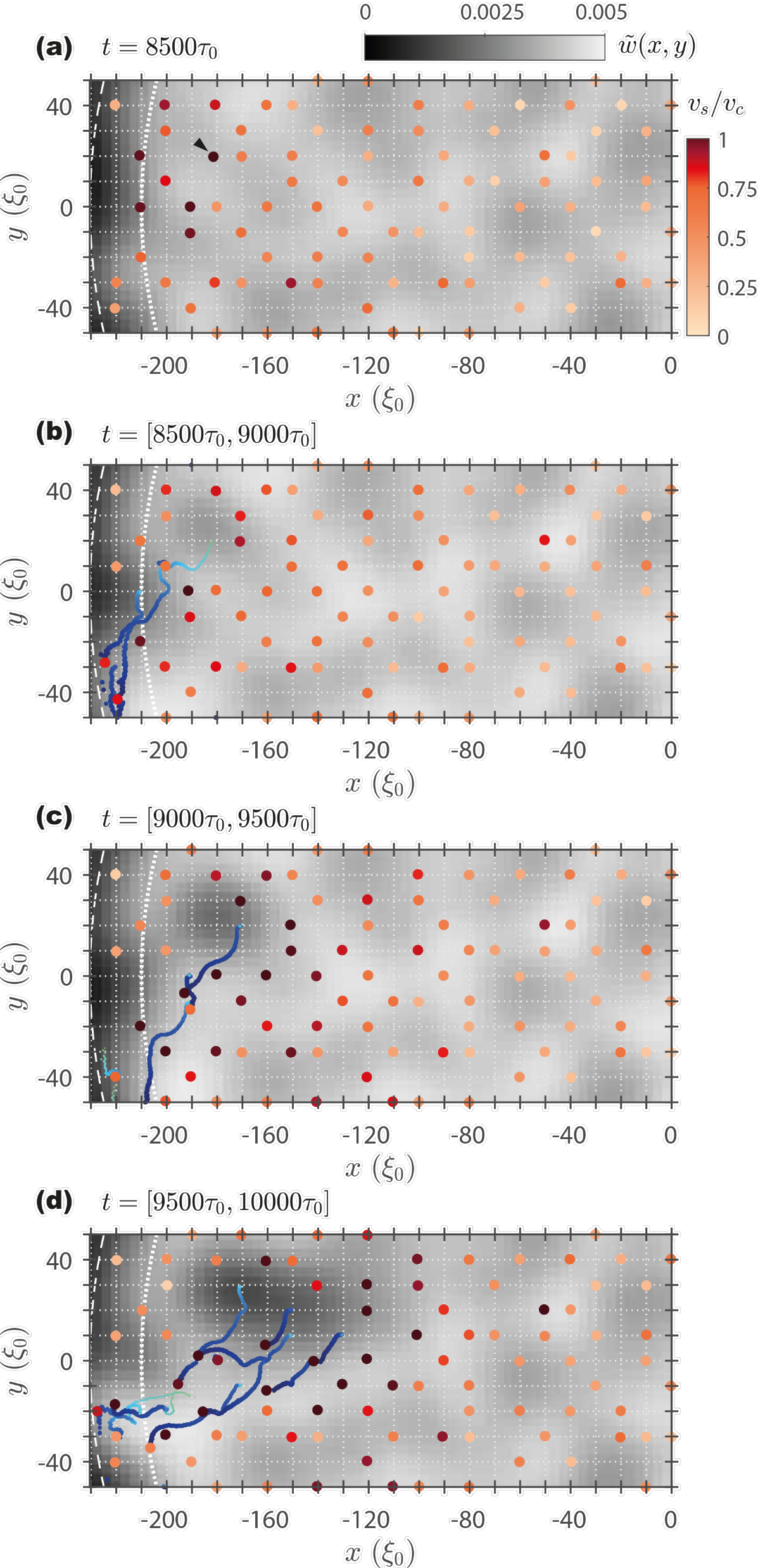 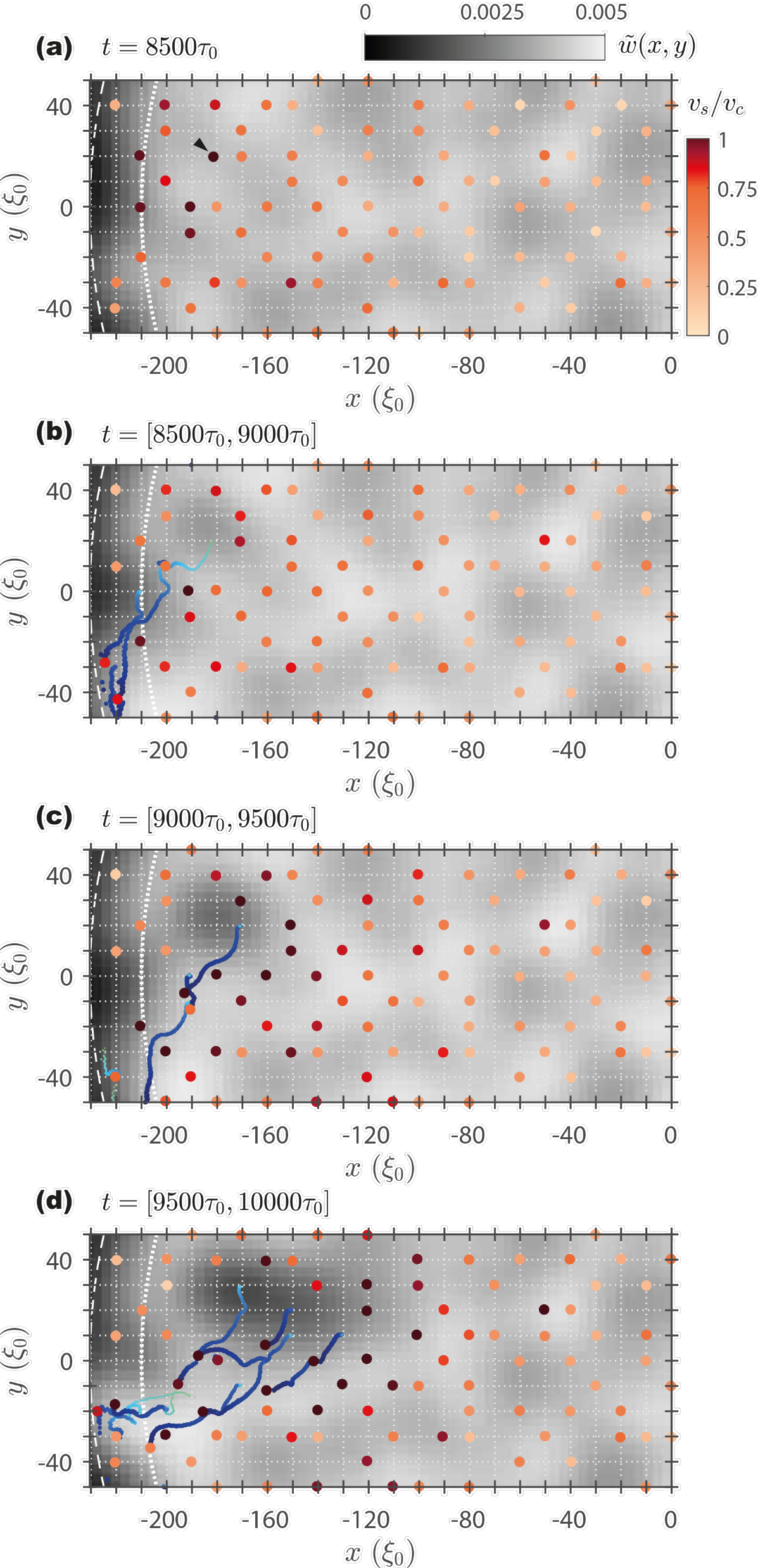 Vortex Collective Motions
Liu, Bagalley, Barenghi, Wood, ApJ  984, 83 (2025)
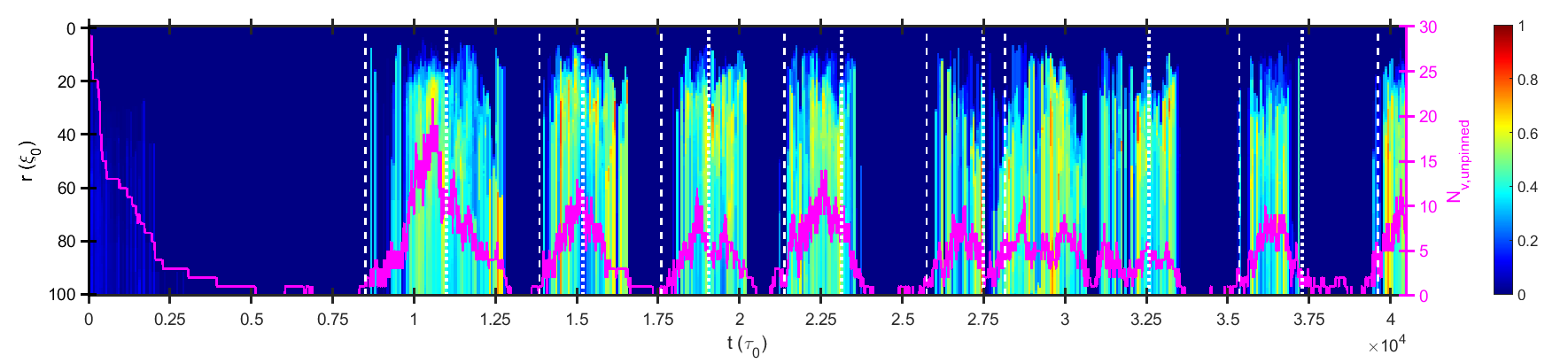 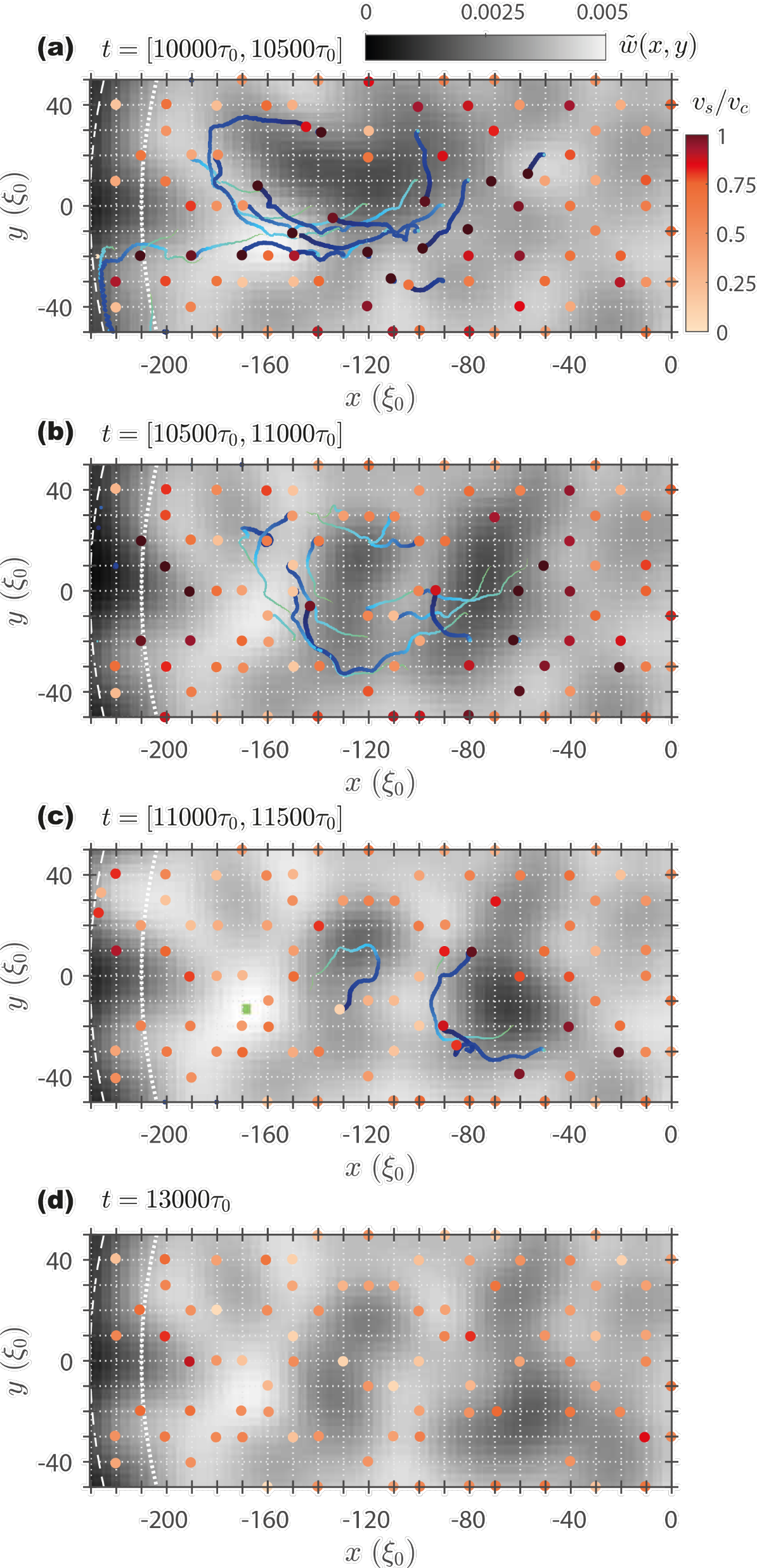 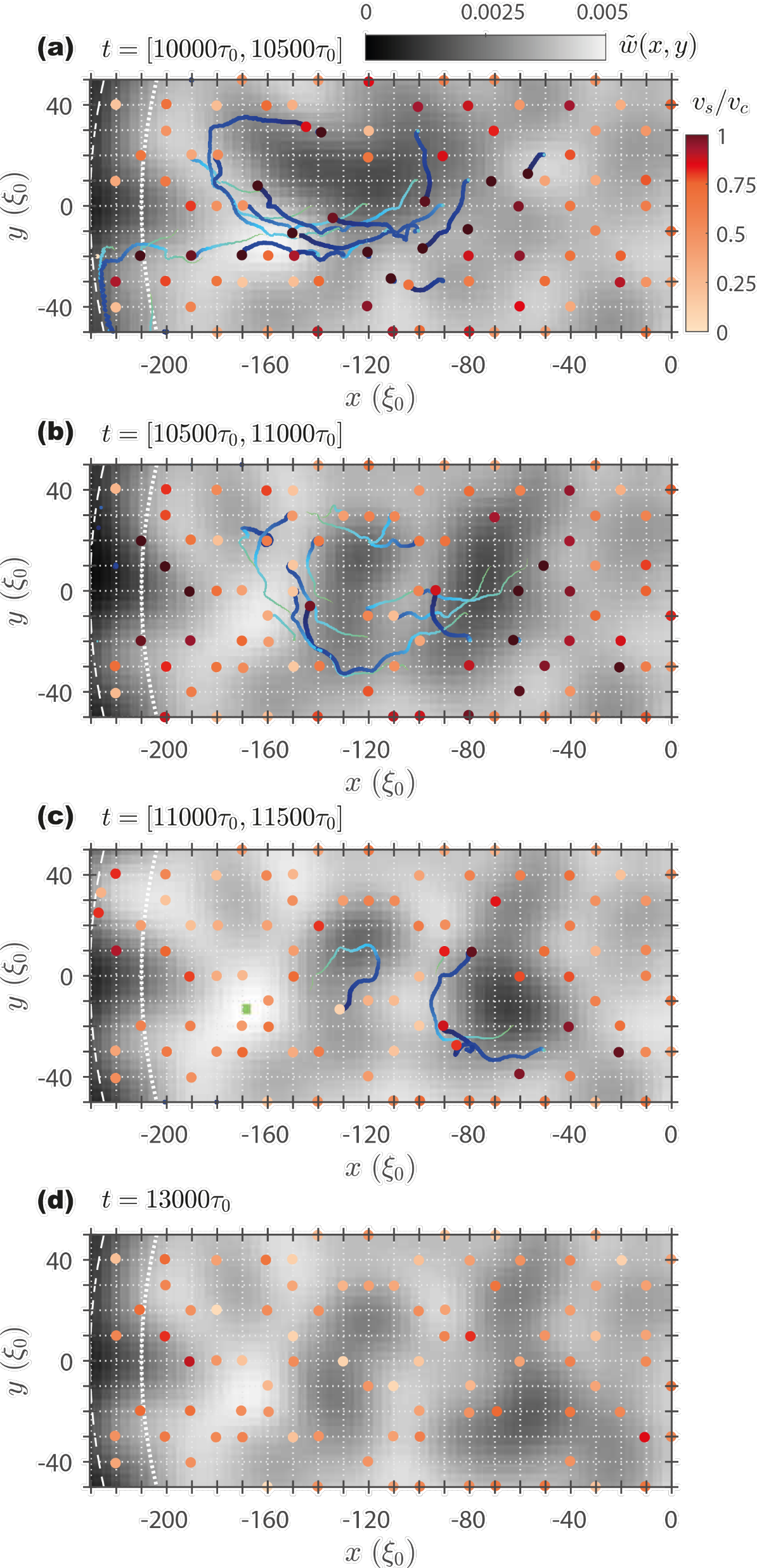 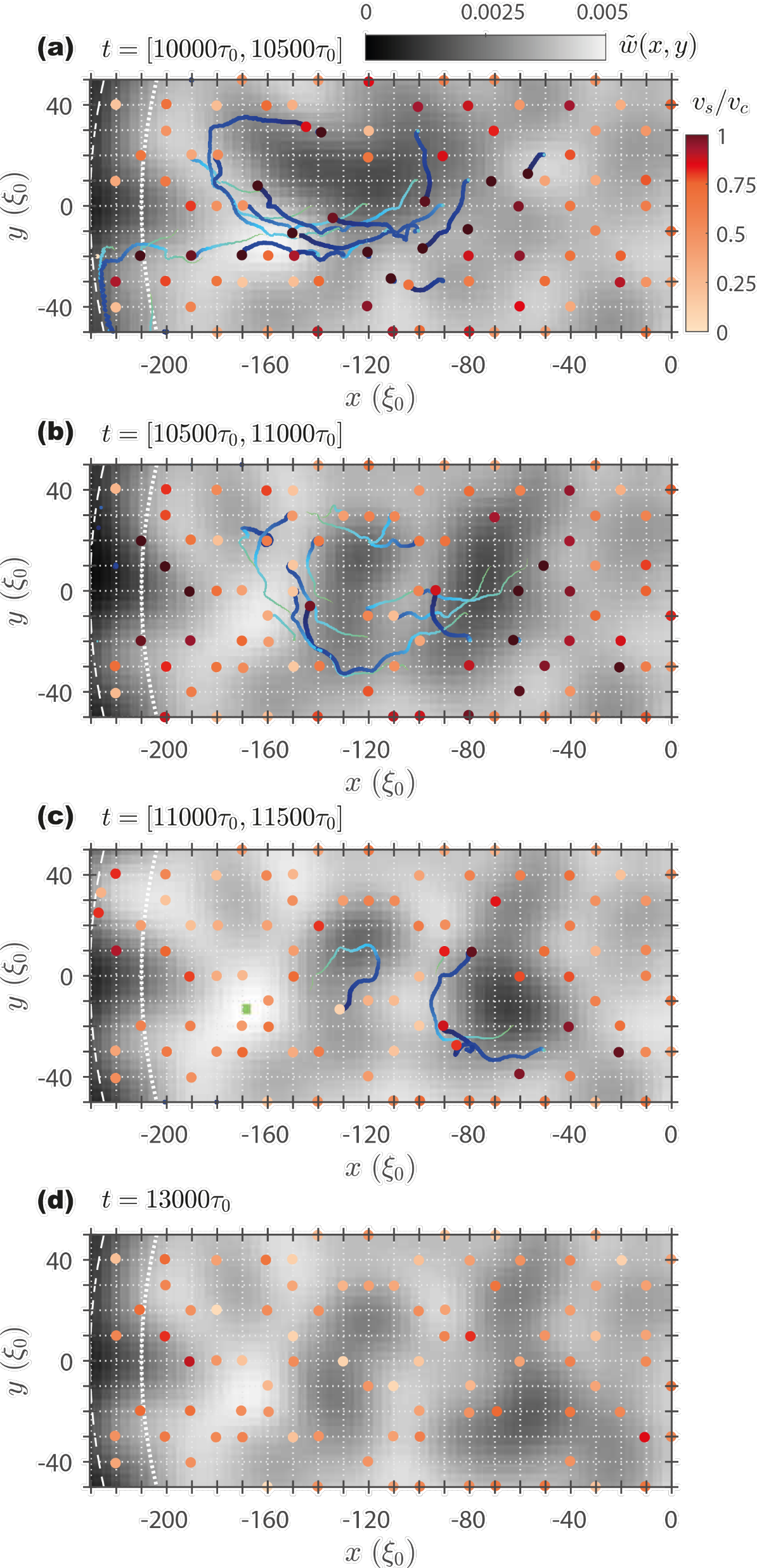 Vortex Collective Motion
Parameter space exploration
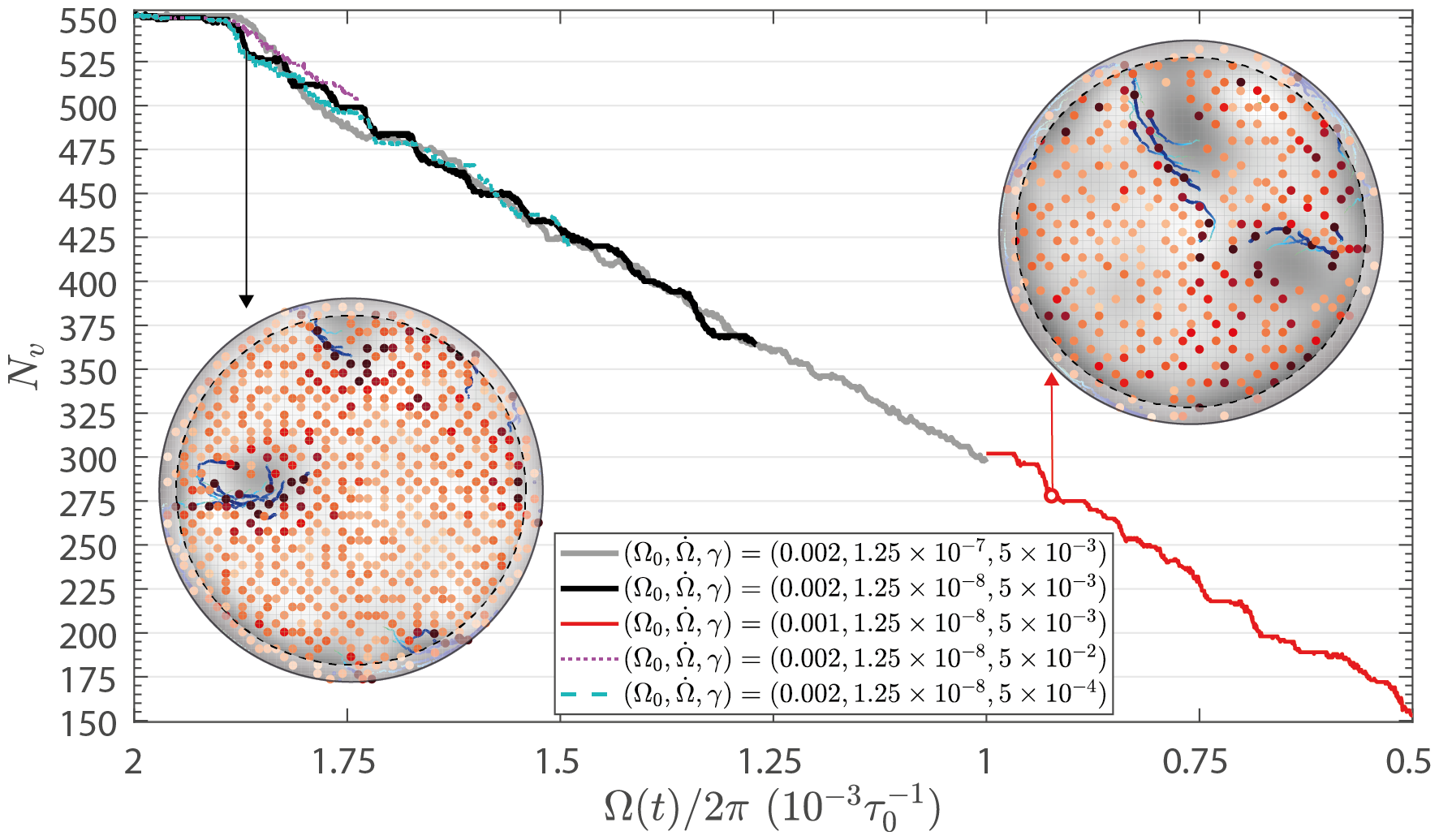 The system glitches when
Small dissipation
Low spinning-down rate
Liu, Bagalley, Barenghi, Wood, ApJ  984, 83 (2025)
Vortex Collective Motion
Point Vortex Model (PVM)
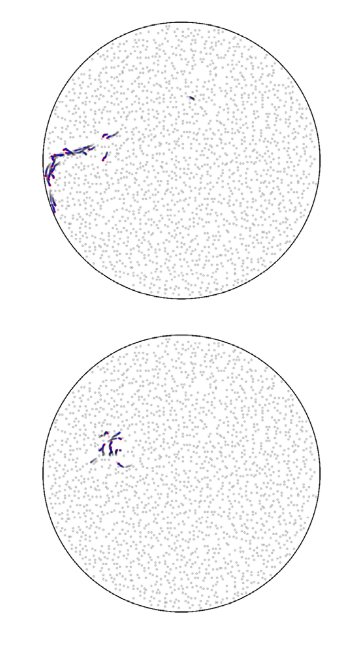 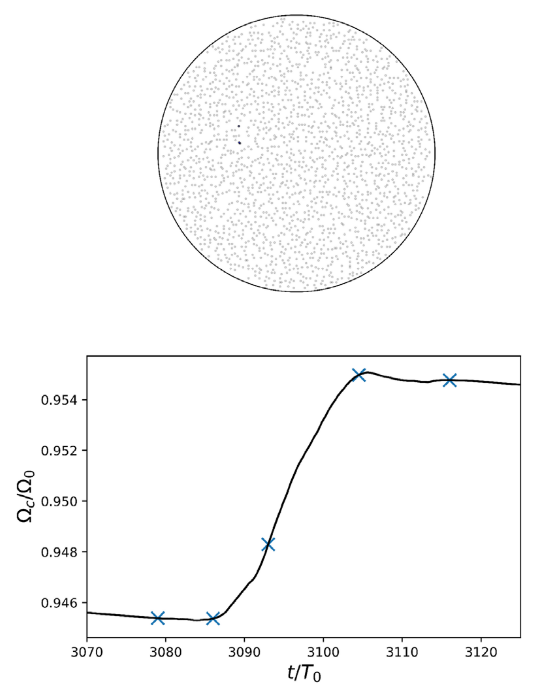 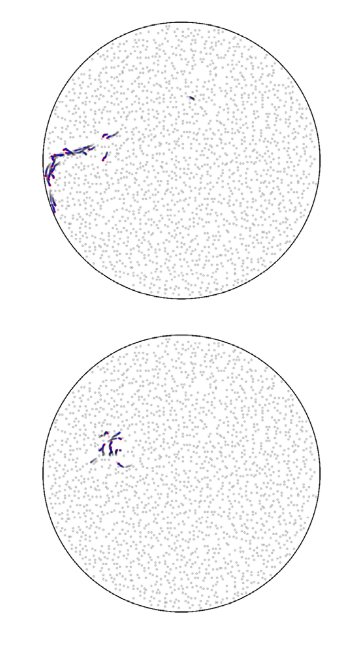 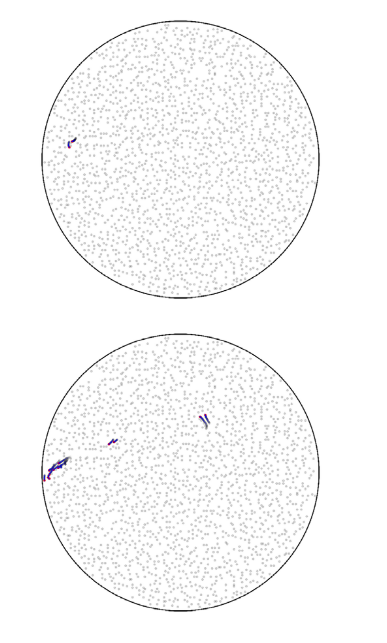 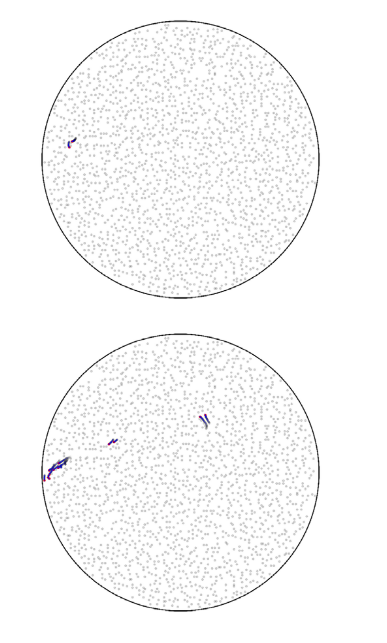 t
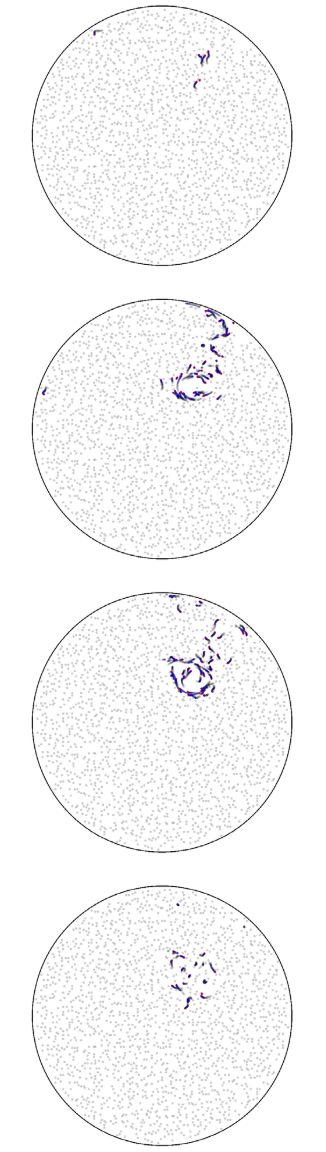 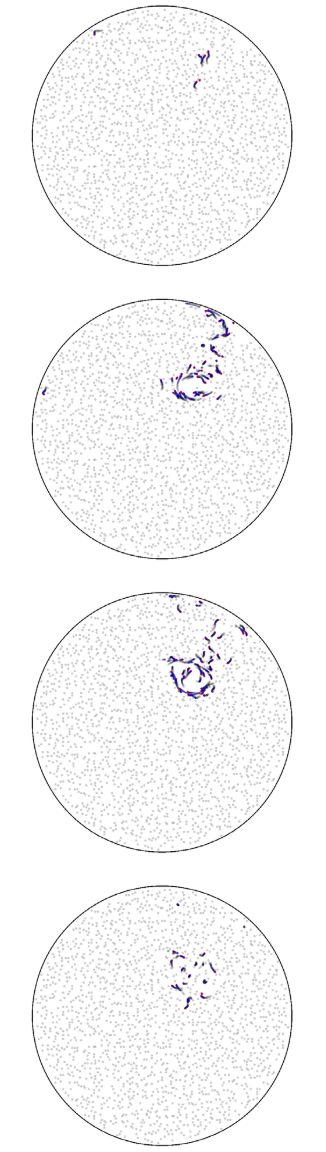 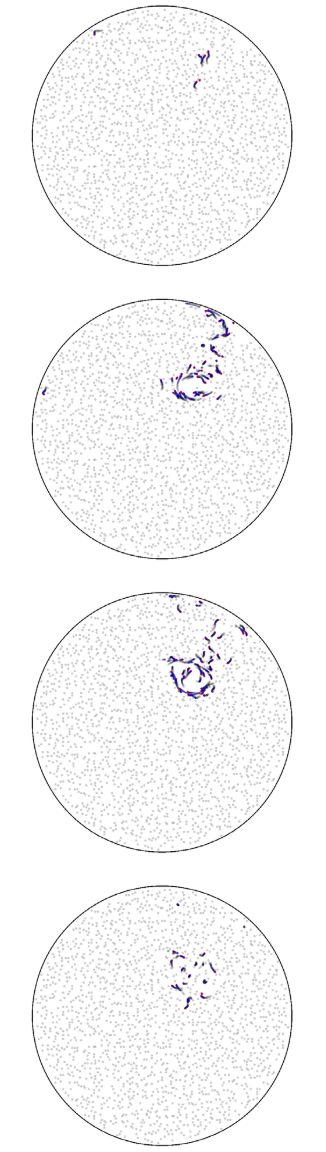 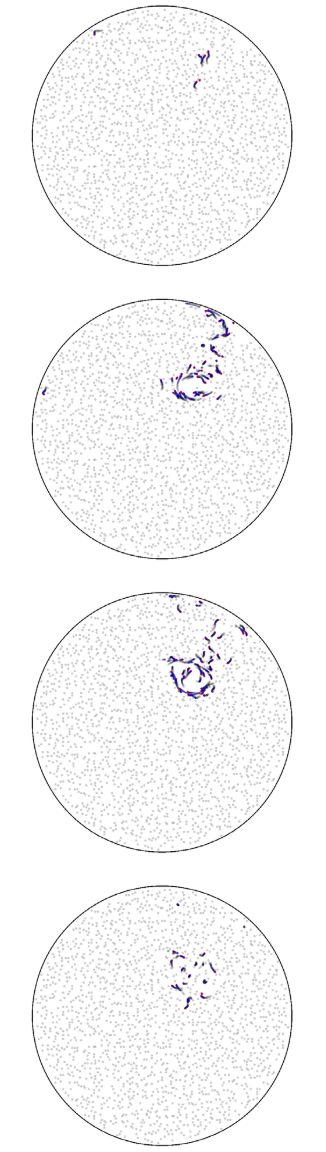 Howitt, Melatos & Haskell, MNRAS 498, 320 (2020)
Vortex Avalanche Statistics, SOC?
Inspired by Warszawski & Melatos, MNRS 415, 1611 (2011)
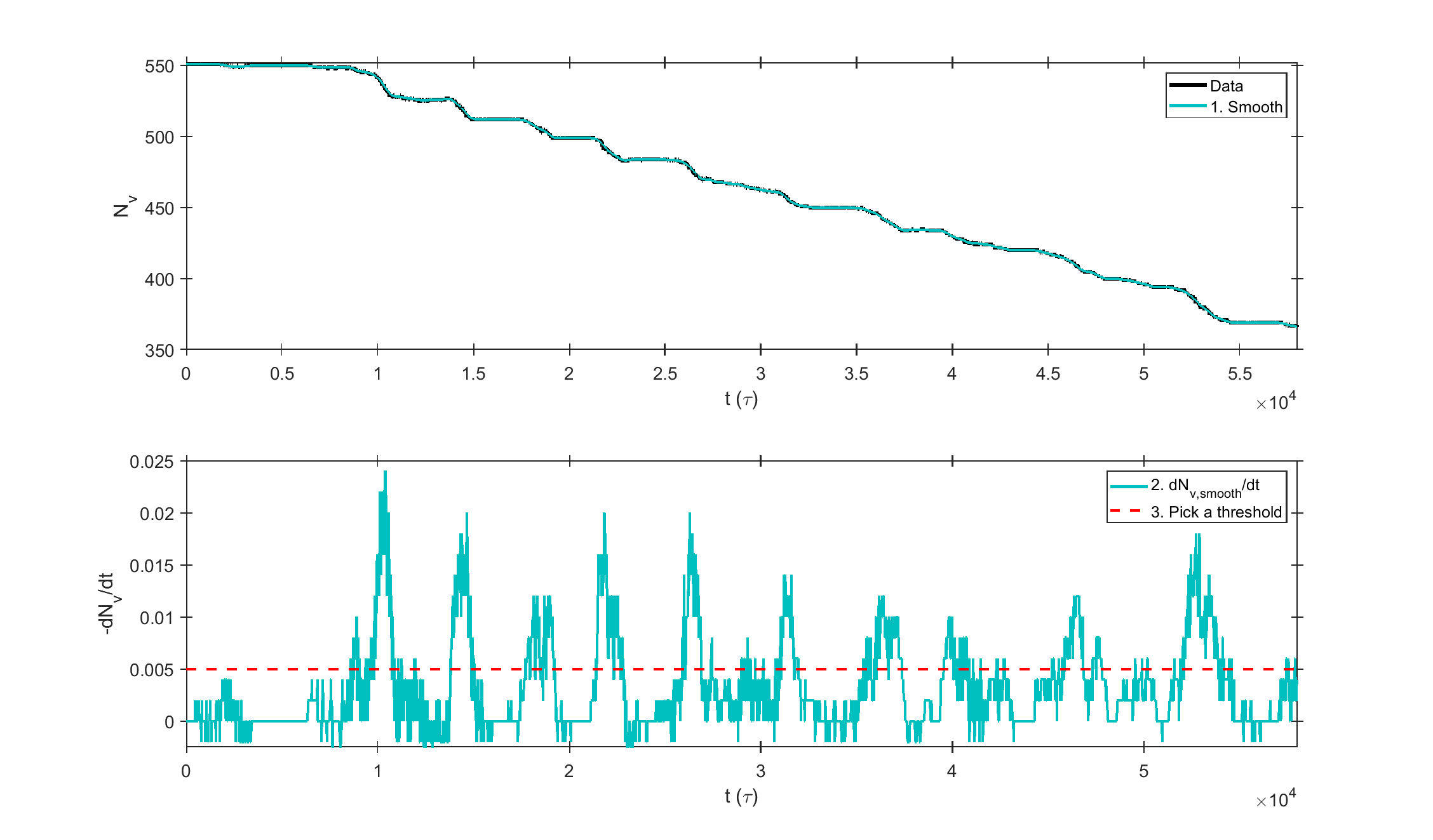 Vortex Avalanche Statistics, SOC?
Inspired by Warszawski & Melatos, MNRS 415, 1611 (2011)
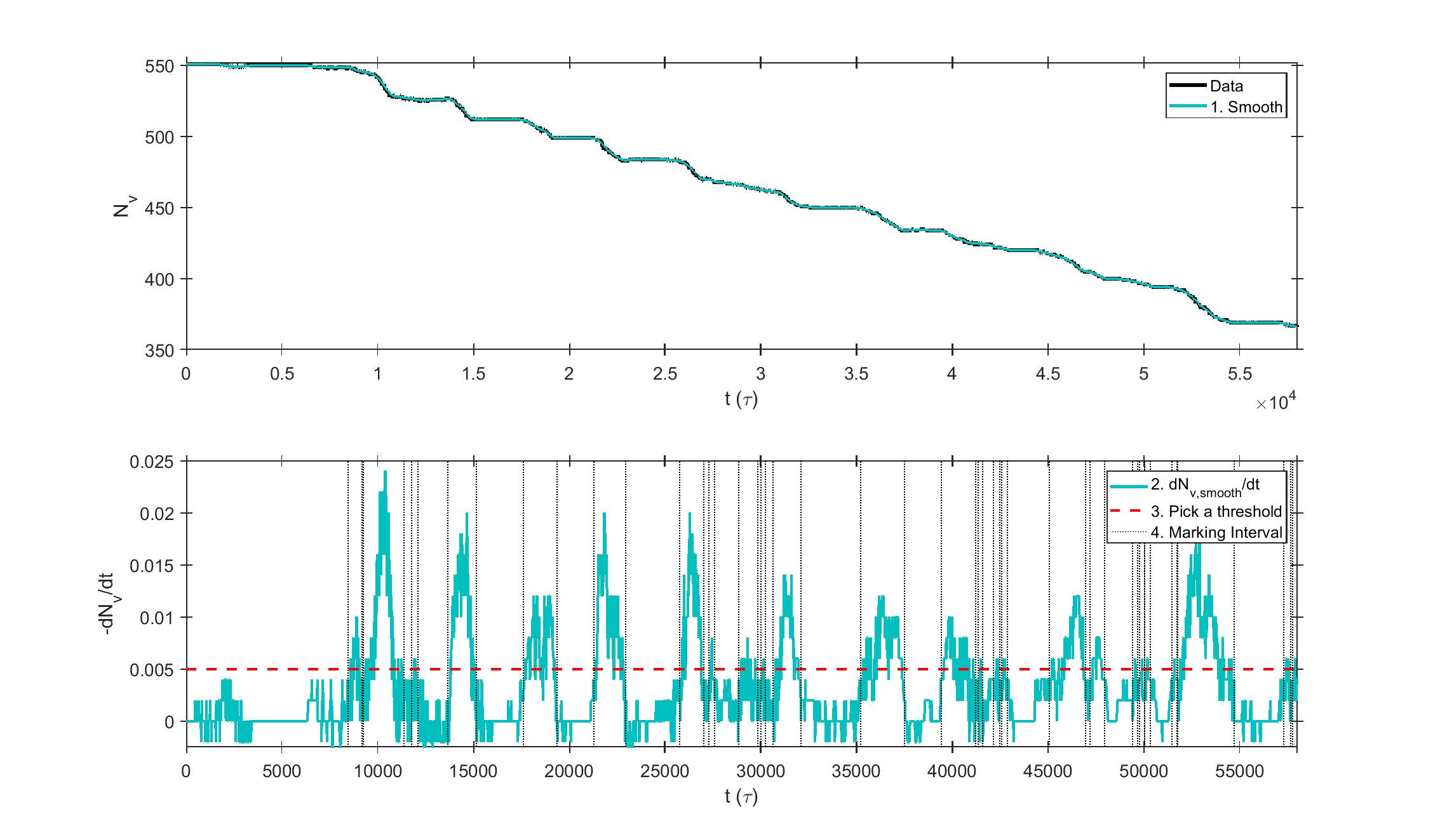 Vortex Avalanche Statistics, SOC?
Inspired by Warszawski & Melatos, MNRS 415, 1611 (2011)
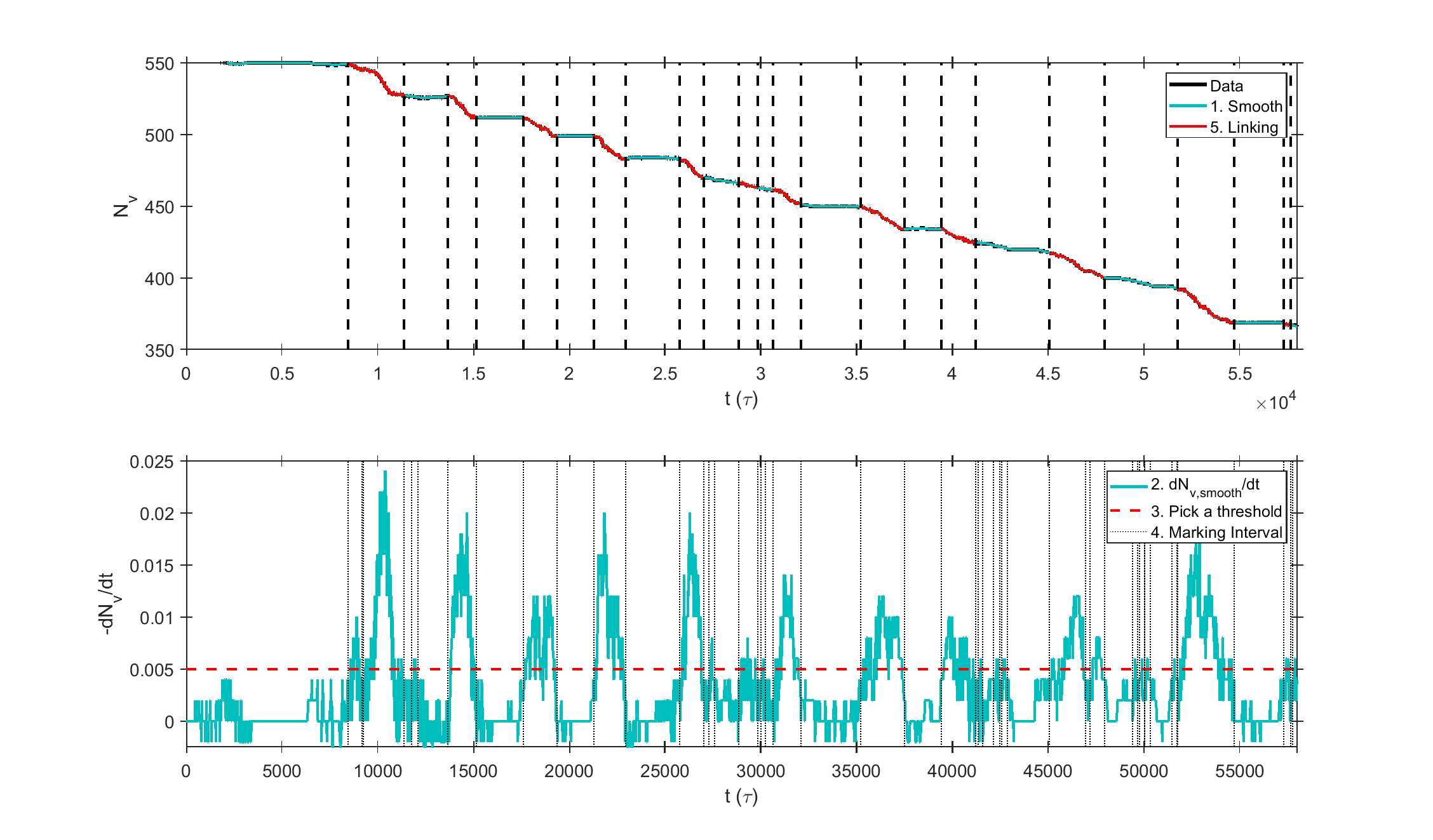 Vortex Avalanche Statistics, SOC?
In Preparation
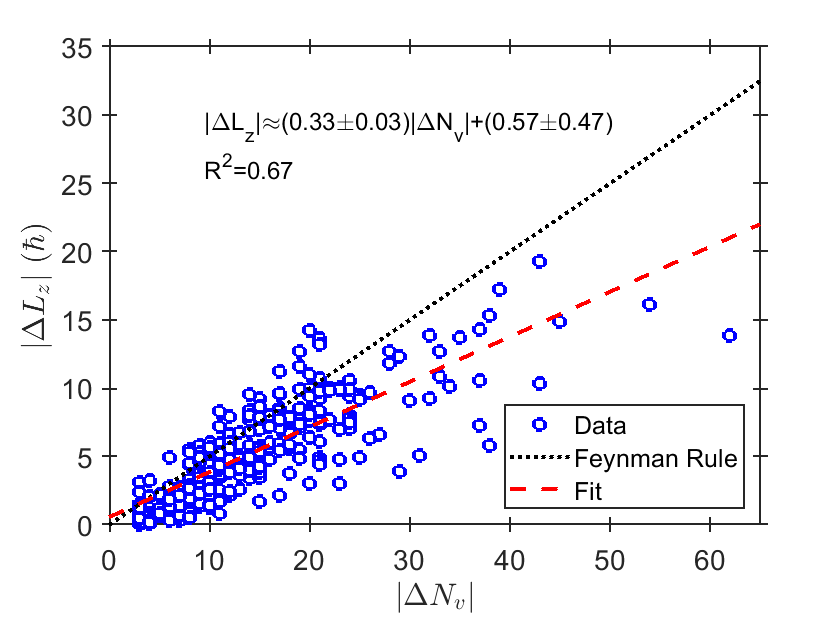 A. L. Fetter, Phys. Rev. 138, 42 (1965)
Vortex Avalanche Statistics, SOC?
Size and Wating-Time Distributions
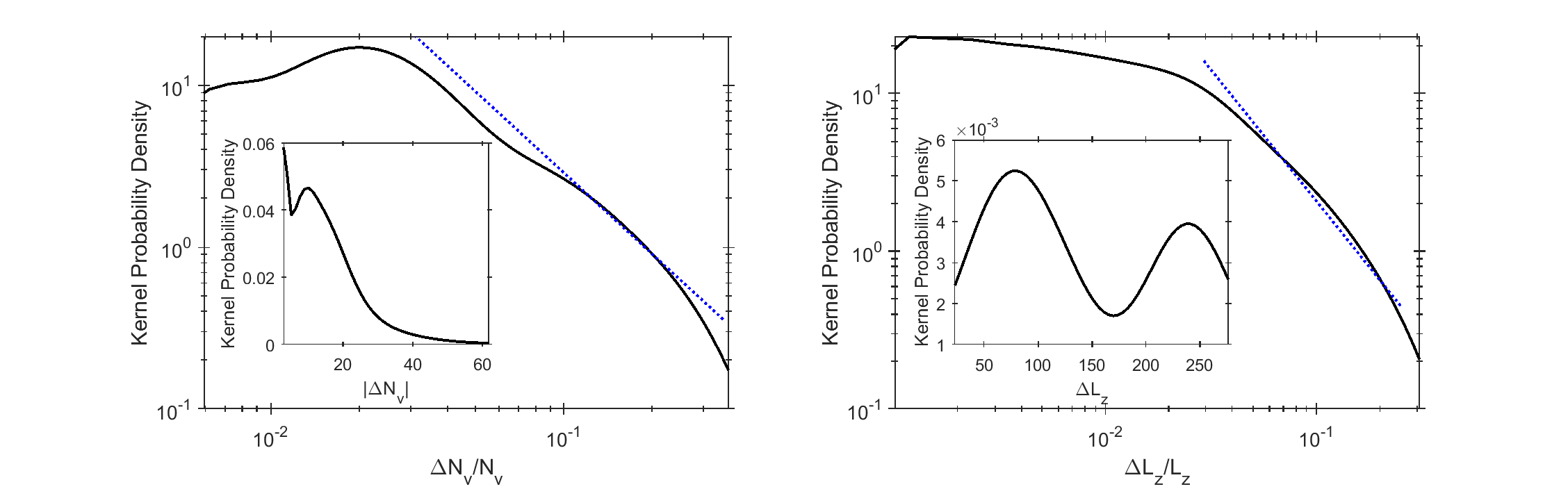 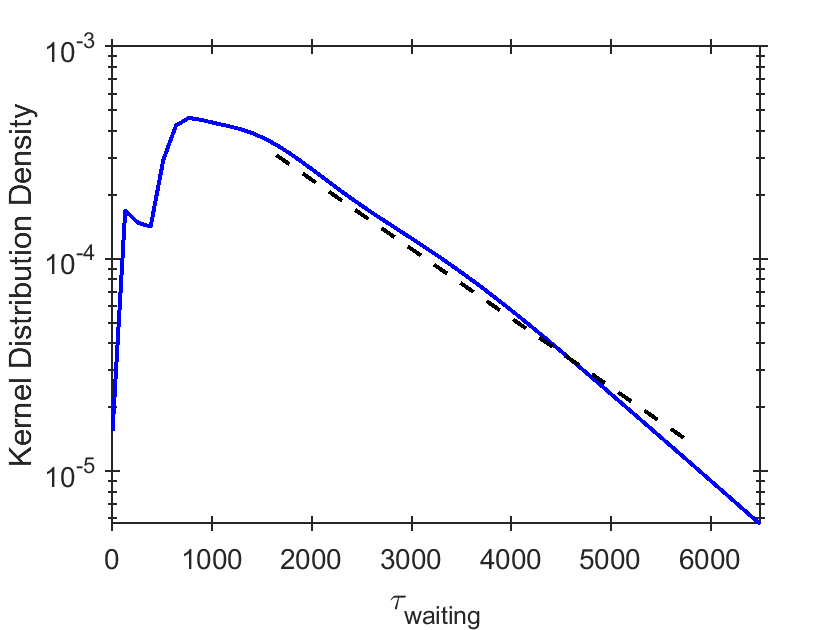 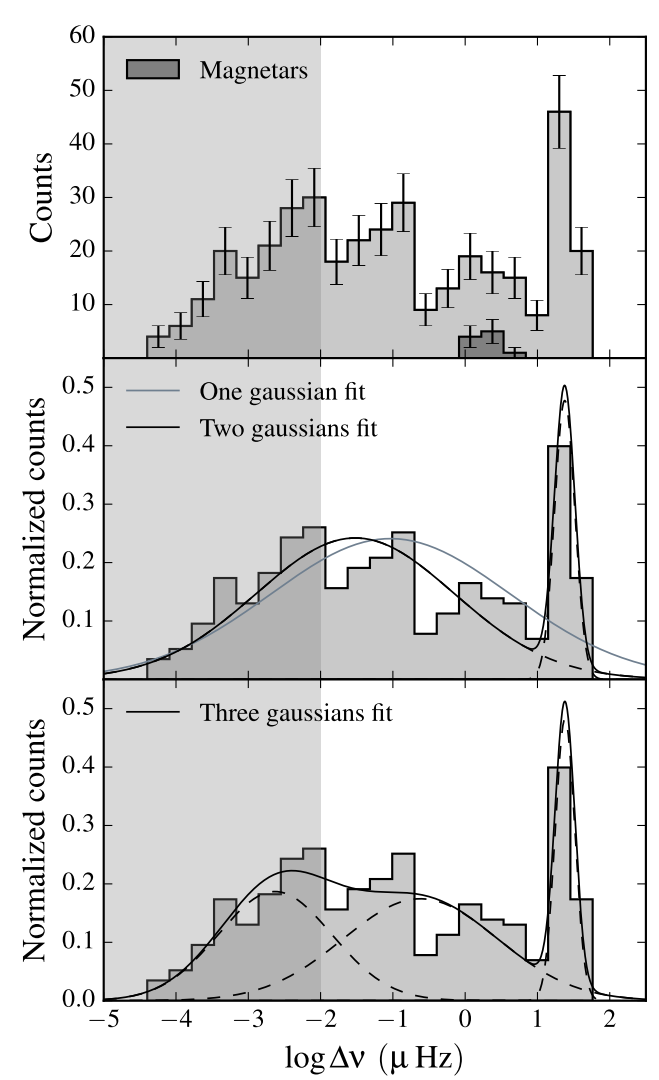 In Preparation
J. Fuents et al., A&A 608, A131 (2017)
A. Basu, MNRAS 510, 4049–4062 (2022)
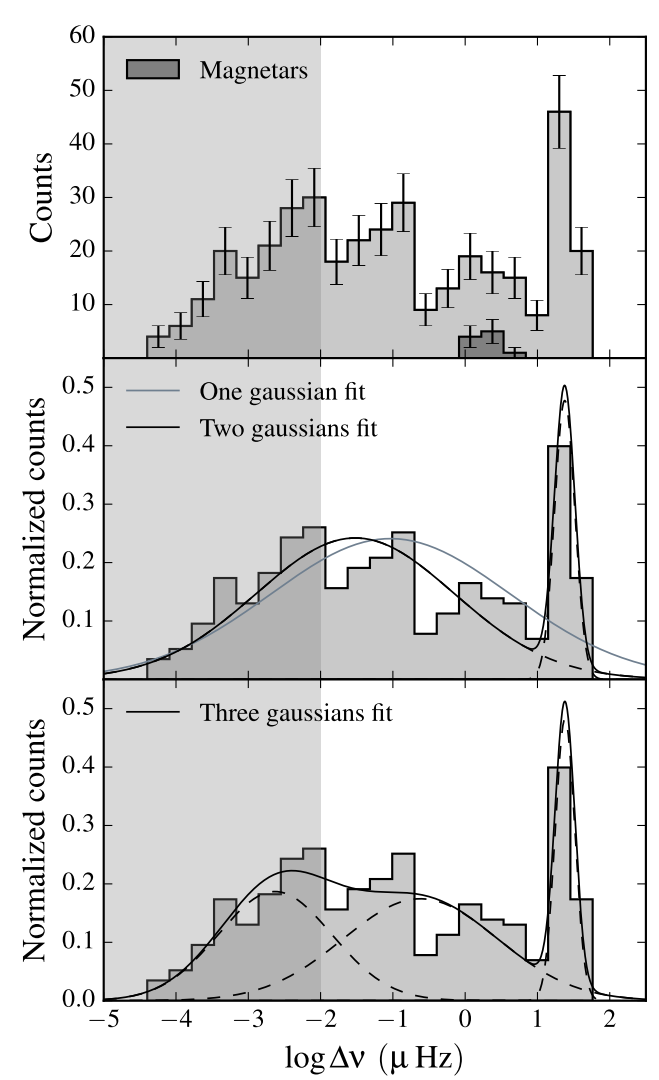 Vortex Avalanche Statistics, SOC?
Parameter dependance?
In Preparation
Remarks
The depinning process of a pinned vortex requires additional energy or instabilities.
For the first time, we find convincing spatial-temporal evidence of avalanching behaviour resulting from vortex depinning and collective motion.
The collective motion is relevant to the post-relaxation period while the system reaches a new ‘quasi-steady’ state. (SOC?) [in preparation]
The vorticity voids get larger when the vortex density decreases.
Remarks
The depinning process of a pinned vortex requires additional energy or instabilities.
For the first time, we find convincing spatial-temporal evidence of avalanching behaviour resulting from vortex depinning and collective motion.
The collective motion is relevant to the post-relaxation period while the system reaches a new ‘quasi-steady’ state. (SOC?) [in preparation]
The vorticity voids get larger when the vortex density decreases.
Next Steps
Larger simulation (PVM)
Crust Feedback
3D GPE Simulation
GL simulation
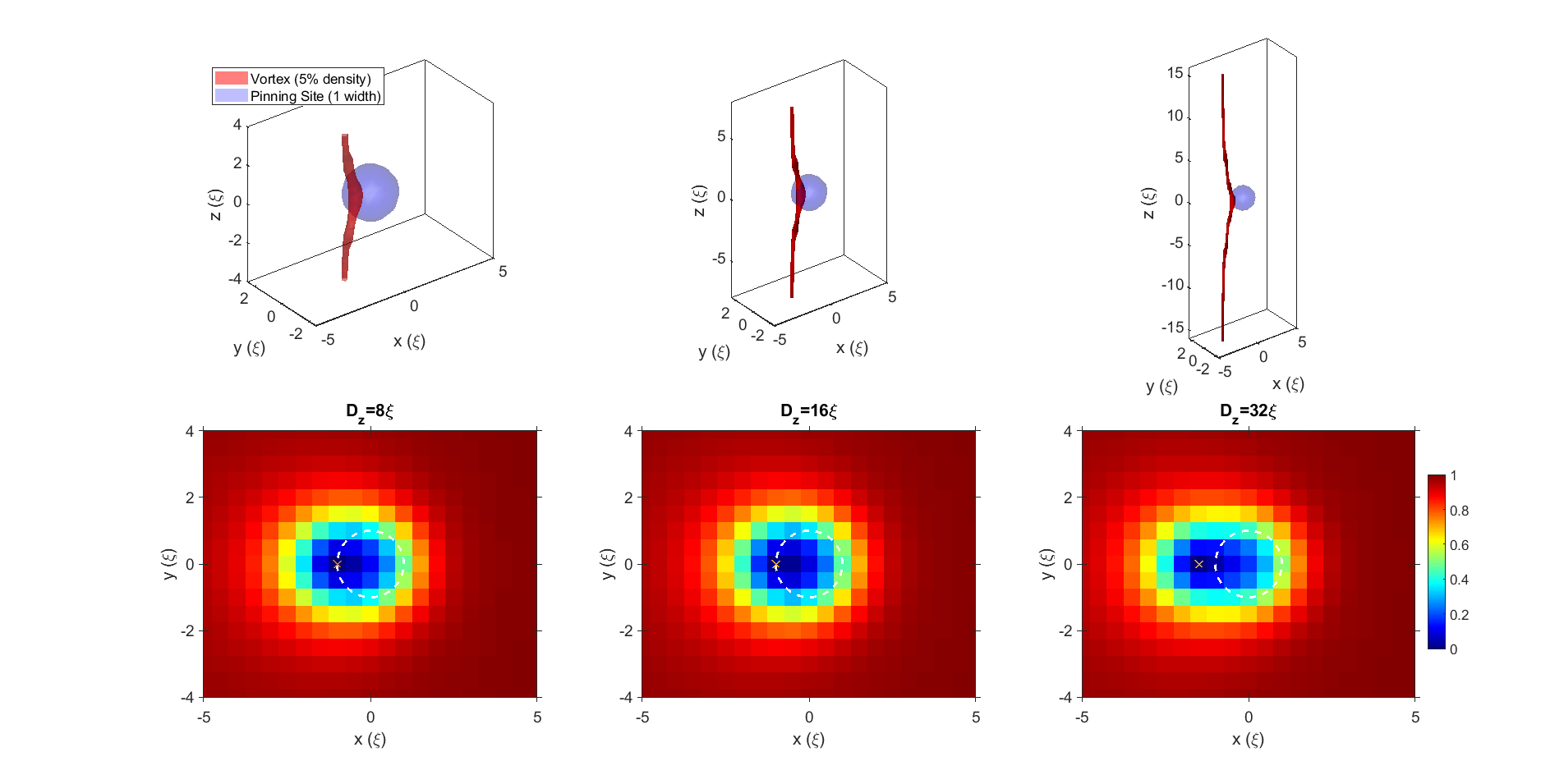 15 May 2025 ECT, Trento
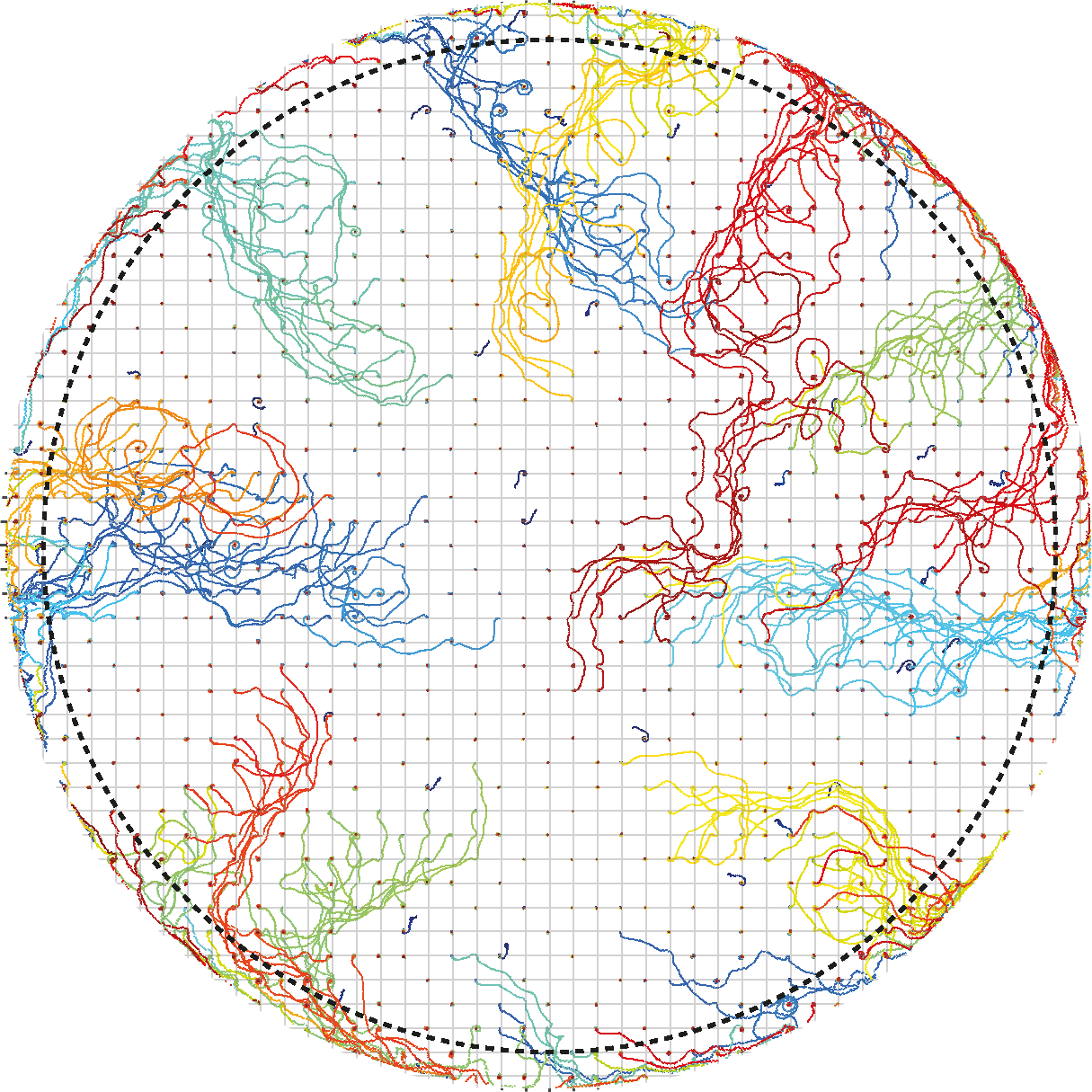 Thank You
Random Pinning Sites